III Международная научно-практическая конференция «Программная инженерия:методы и технологии разработки информационно-вычислительных систем»
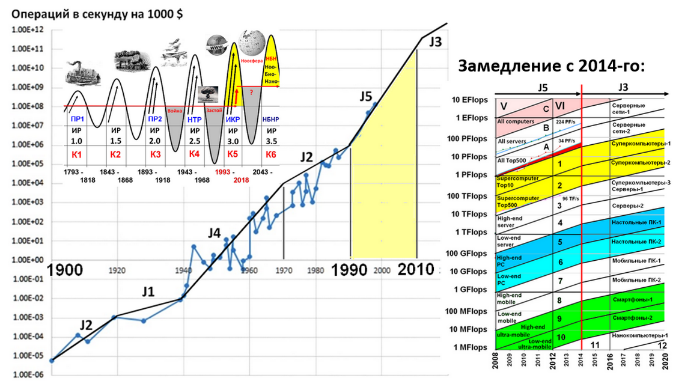 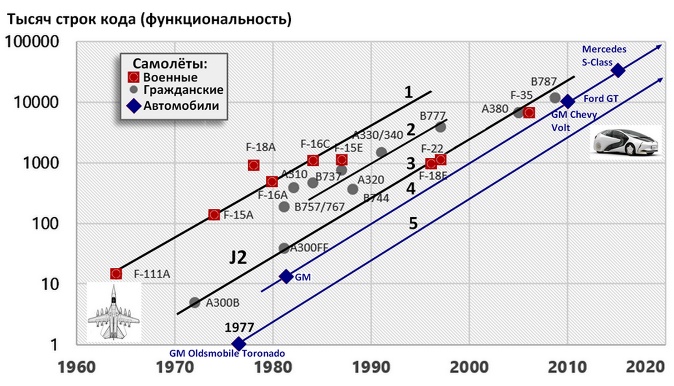 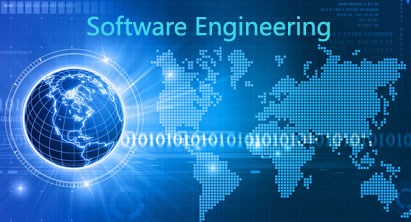 Программная и компьютерная инженерия: 
динамика развития и закономерности,
определяющие будущее

Аноприенко Александр Яковлевич
Заведующий кафедрой компьютерной инженерии, ректор
25.11.2020, ДонНТУ
Программная и компьютерная инженерия: будущее
2016: Программная инженерия & Обобщенный закон Мура
2018: Программная инженерия & Циклы Кондратьева
2020:
Динамику развития информационно-компьютерных технологий 
и их будущее 
определяют в основном периодические и экспоненциальные закономерности
2
Программная и компьютерная инженерия: будущее
Периодические закономерности: развитие идей Кондратьева и Чижевского
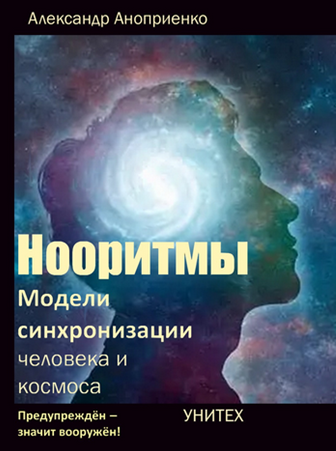 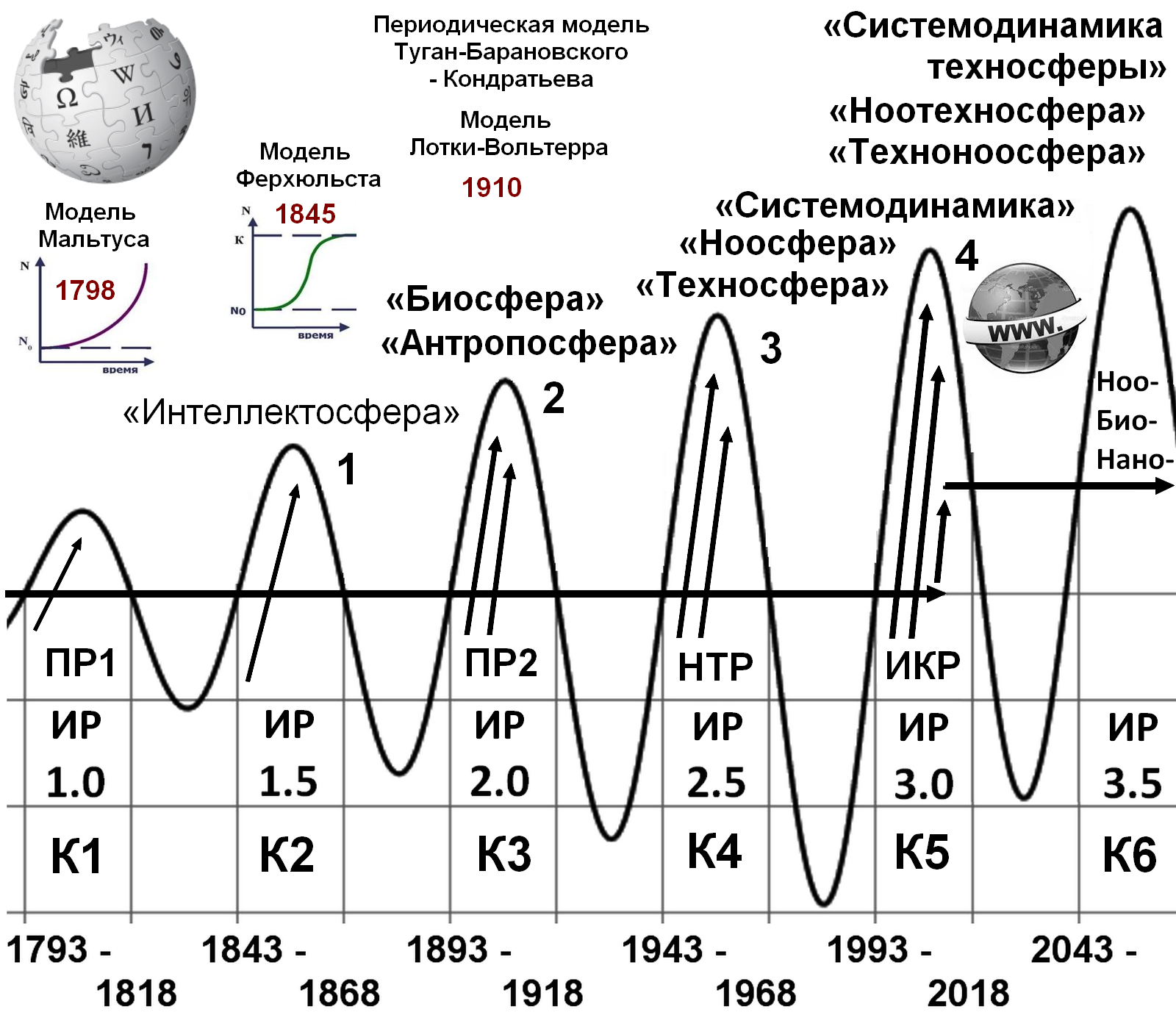 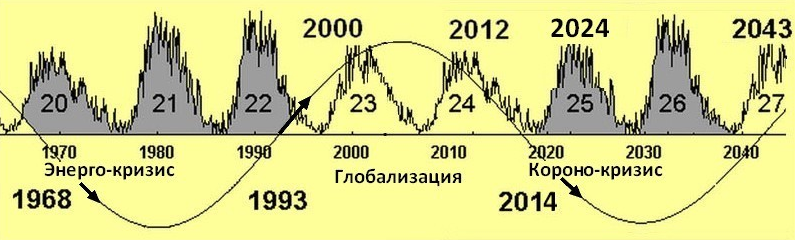 3
Программная и компьютерная инженерия: будущее
Волны интеллектуализации техносферы
Системодинамика развития цифровых технологий в современную эпоху
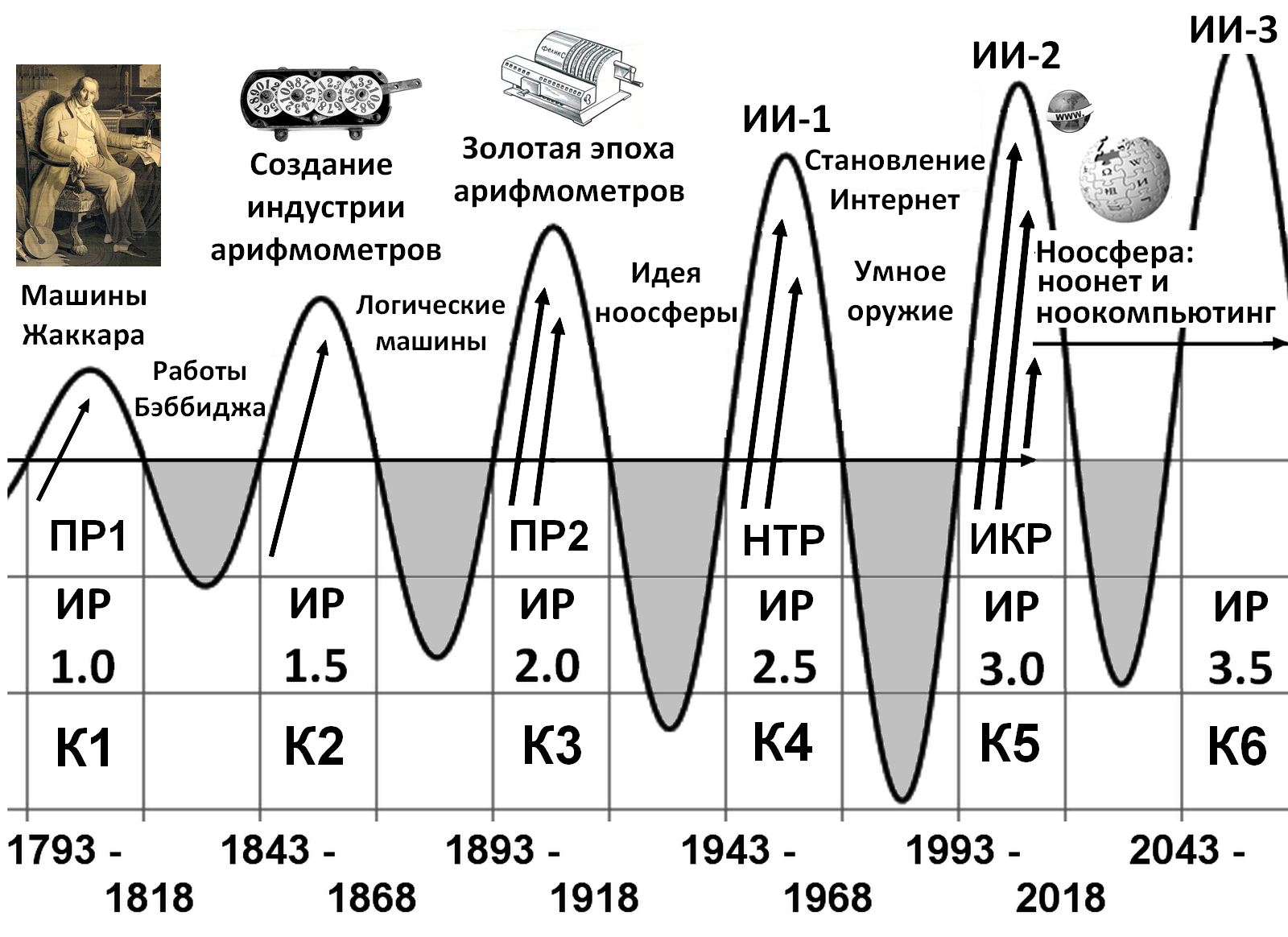 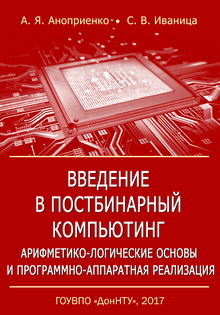 4
Программная и компьютерная инженерия: будущее
Уточненная модель волн Кондратьева (К1-К6)
и индустриальных революций
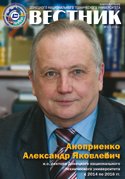 Циклическая 
составляющая 
прогресса
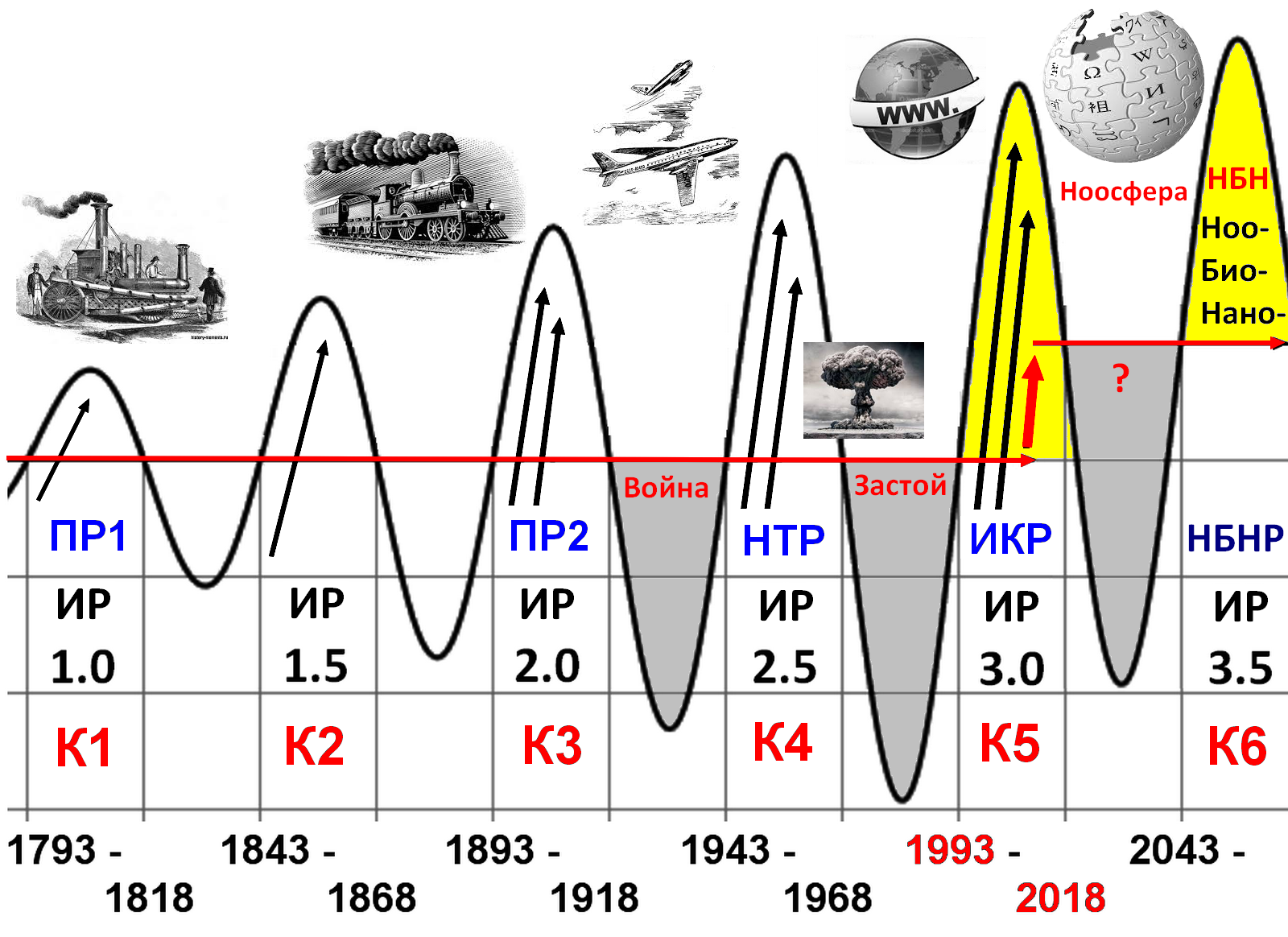 ПР – промышленная революция

НТР – научно-техническая революция

ИКР – информационно-компьютерная революция
5
Программная и компьютерная инженерия: будущее
50 лет назад
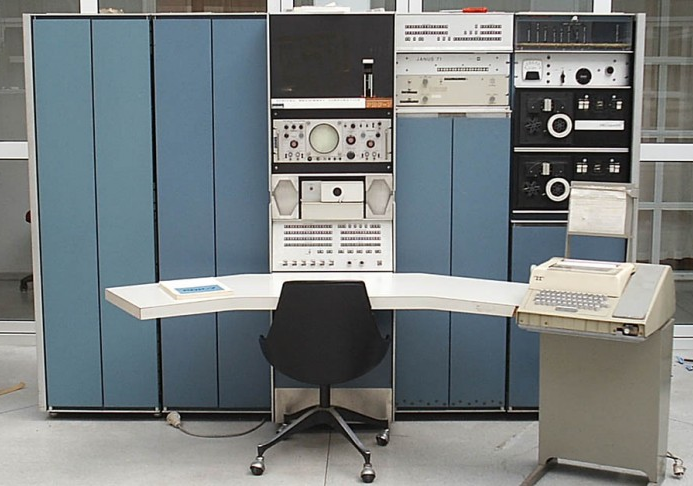 1968-1970: «Программная инженерия 1.0» – «на руинах» суперпроекта «Multics» рождается UNIX – сверхмалая ОС для мини-ЭВМ PDP-7 (весом всего полтонны)
6
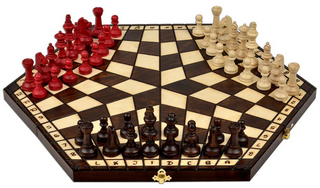 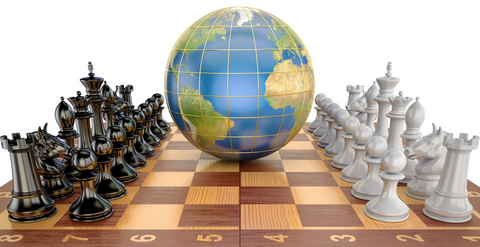 Аноприенко АЯ - Космос русских шахмат
Человек не в состоянии оценить сколь-нибудь дальние последствия экспоненциального роста
Парадокс изобретателя шахмат
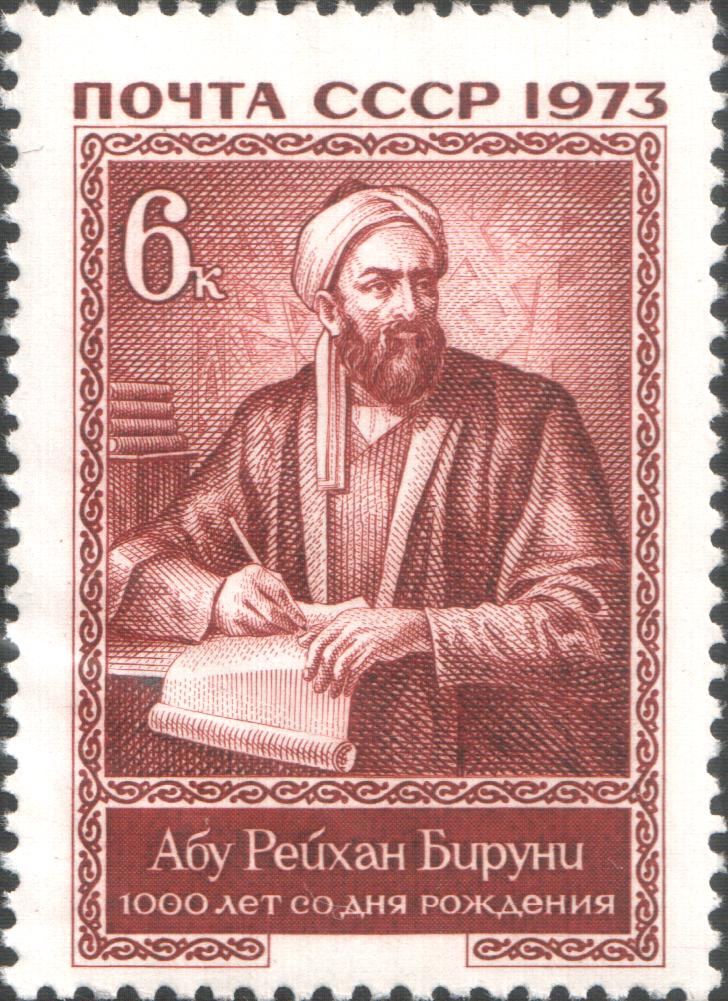 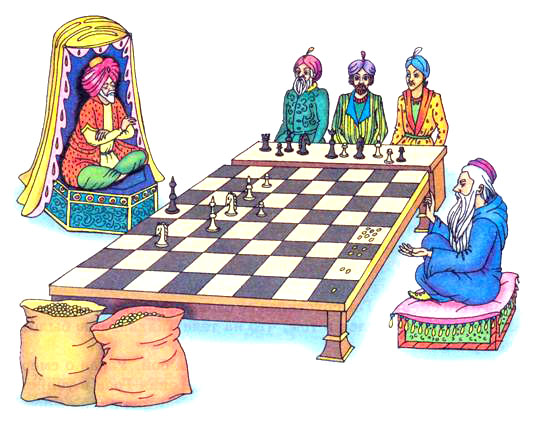 Ал-Бируни (Х в.) в книге «Индия» рассказывает древнюю легенду, которая приписывает изобретение шахмат некоему брамину. За своё изобретение он попросил у раджи незначительную, на первый взгляд, награду: столько пшеничных зёрен, сколько окажется на шахматной доске, если на первую клетку положить одно зерно, на вторую — два зерна, на третью — четыре зерна и т. д. …
7
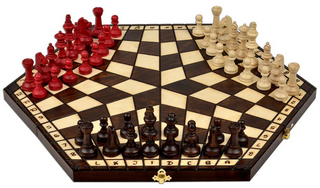 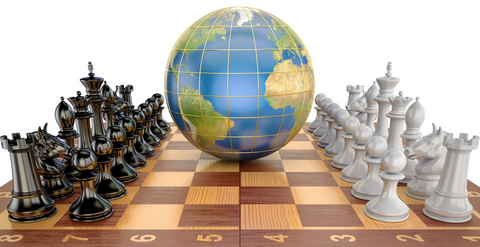 Аноприенко АЯ - Космос русских шахмат
Парадокс изобретателя шахмат
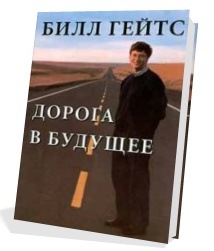 Оказалось, что такого количества зерна нет на всей планете (оно равно 264 − 1 ≈1,845×1019 зёрен, чего достаточно, чтобы заполнить хранилище объёмом 180 км³ 
и на их подсчет ушло бы более 500 млрд. лет!)
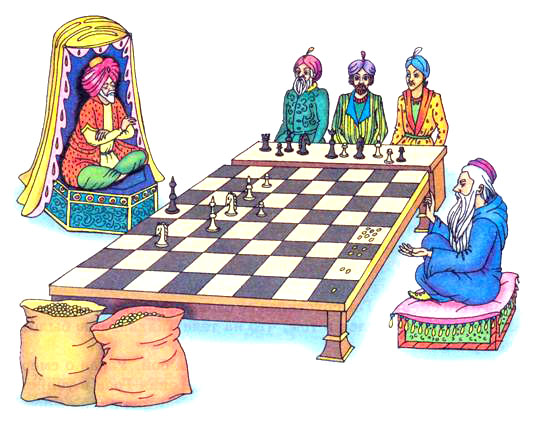 «Опыт повседневной жизни бессилен перед скрытым смыслом периодически удваивающихся чисел - экспоненциальной прогрессией…»

Билл Гейтс, 
1996
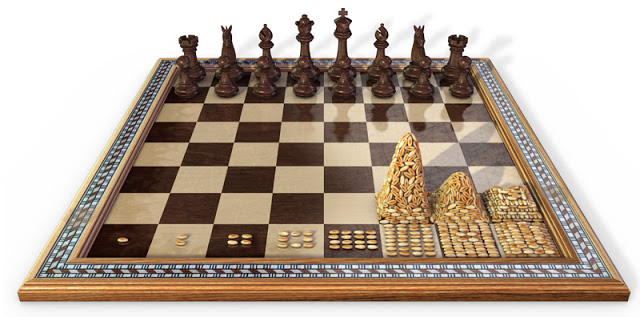 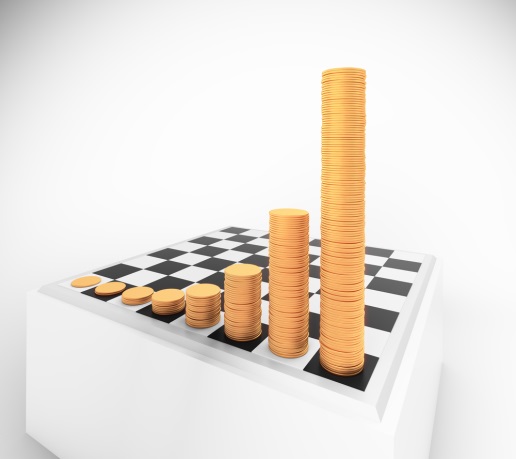 8
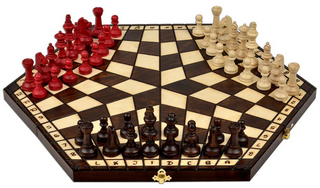 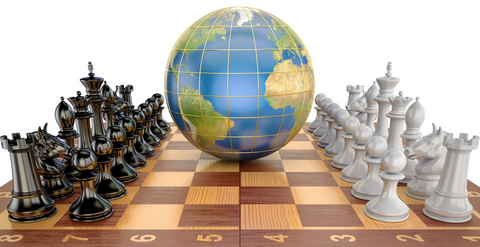 Аноприенко АЯ - Космос русских шахмат
Парадокс изобретателя шахмат
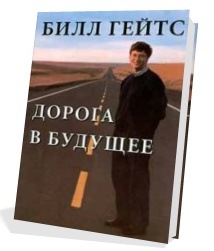 Количество необходимого зерна более чем в тысячу раз превышает современный мировой урожай пшеницы за год (ежегодный урожай в XXI веке приближается к миллиарду тонн), то есть превышает весь урожай пшеницы, собранный за всю историю человечества (рост урожая также экспоненциальный!).
«Опыт повседневной жизни бессилен перед скрытым смыслом периодически удваивающихся чисел - экспоненциальной прогрессией…»

Билл Гейтс, 
1996
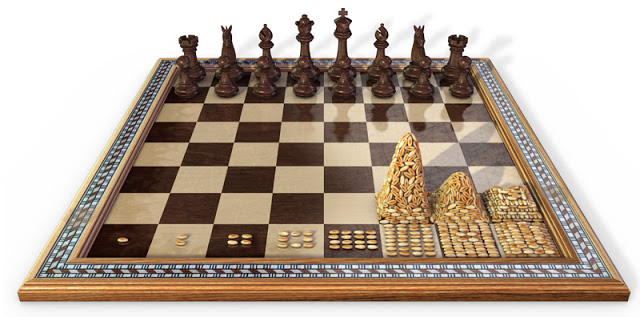 Общая масса пшеницы на шахматной доске составит триллион тонн или тысячу миллиардов 
тонн!!!
9
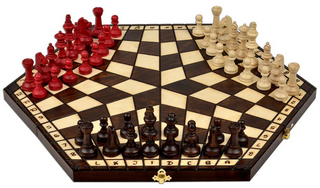 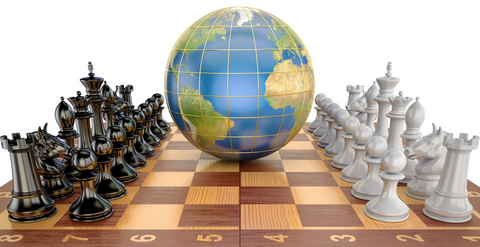 Аноприенко АЯ - Космос русских шахмат
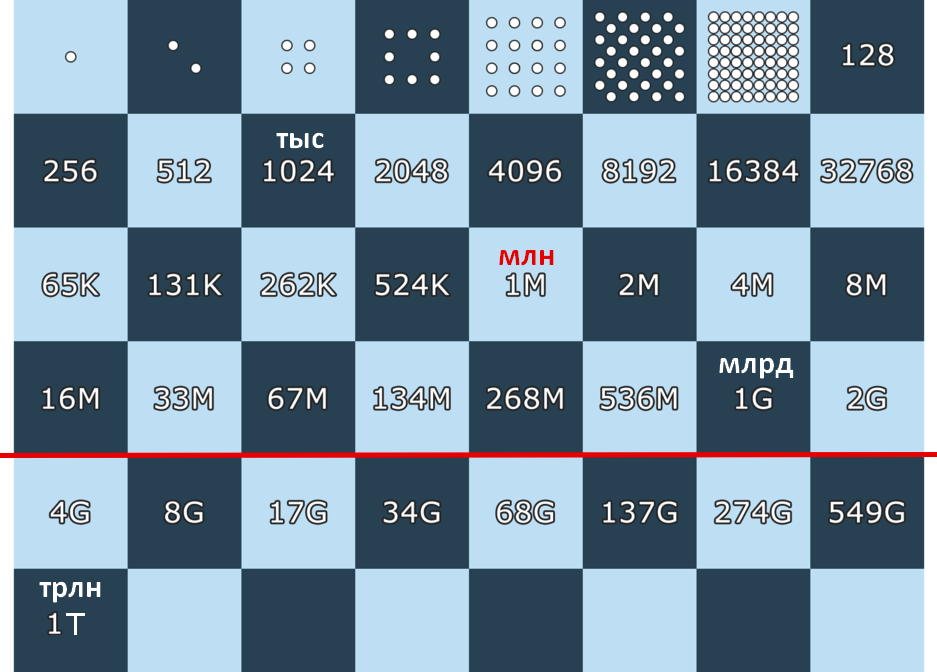 XXI Век: Вторая половина доски… - реалии ближайших десятилетий ИКТ!
10
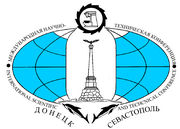 Аноприенко А.Я. Системодинамика техносферы
Экспоненциальный рост населения и компьютерных систем:
100 лет стабильного роста J2 – на 2 порядка за 20 лет!
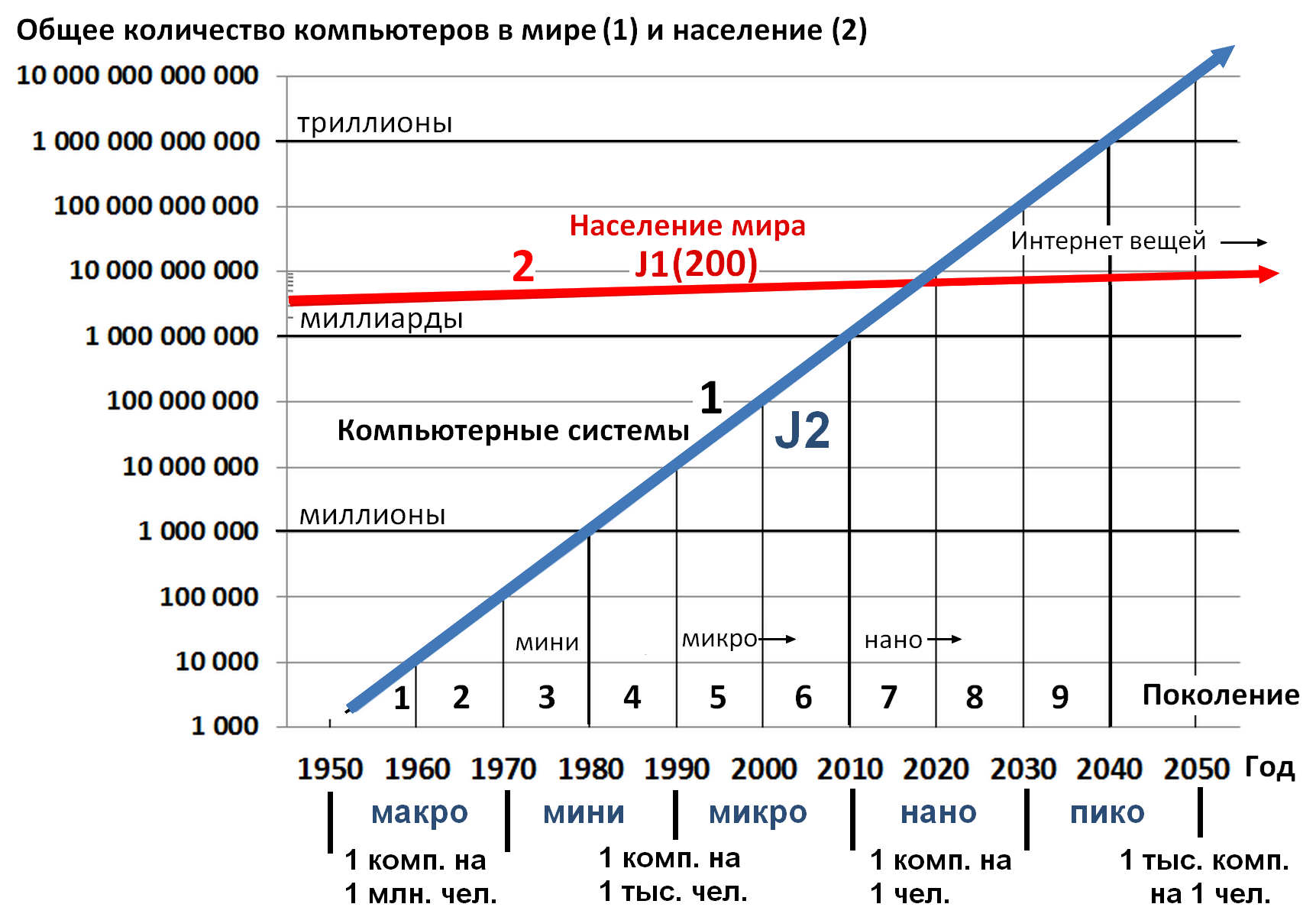 J2
Это всё-таки экспоненты, 
а не гиперболы…
И сингулярности ни в 2027-2029, ни в 2045 гг. не будет!
11
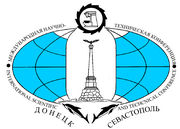 Аноприенко А.Я. Системодинамика техносферы
Экспоненциальный рост интеллектуализации авиации и автомобилей:
J2 – на 2 порядка каждые 20 лет или на порядок каждые 10 лет
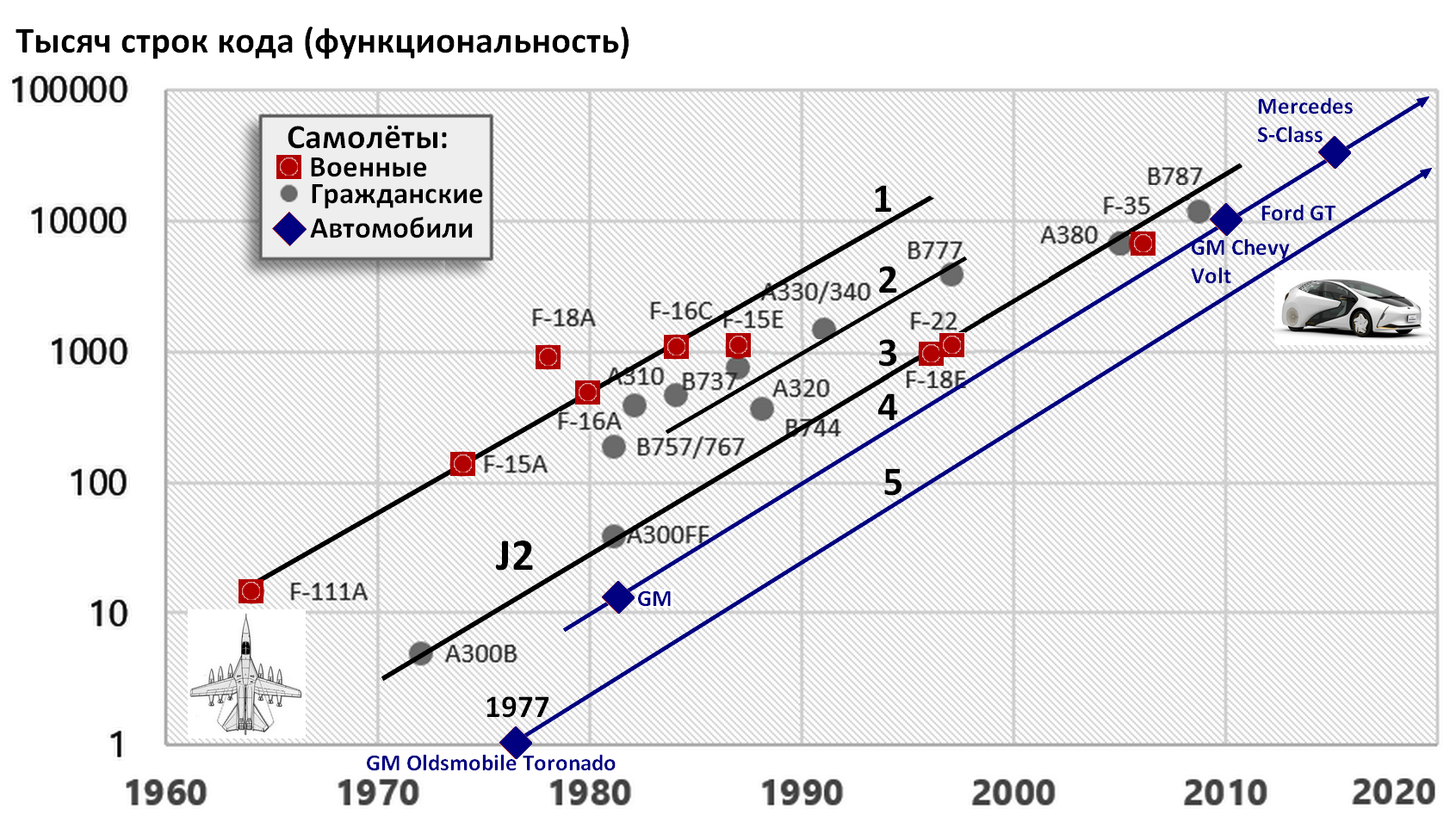 J2
12
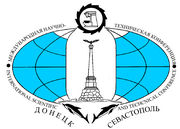 Аноприенко А.Я. Системодинамика техносферы
Экспоненциальный рост объёмов данных: 

J2 - до рубежа тотальной цифровизации примерно в 2007-2008 гг. (начатой в 1993 г.): за 20 лет в 100 раз.

J3 – примерно с 2008 года: 
за 20 лет в 1 тыс. раз
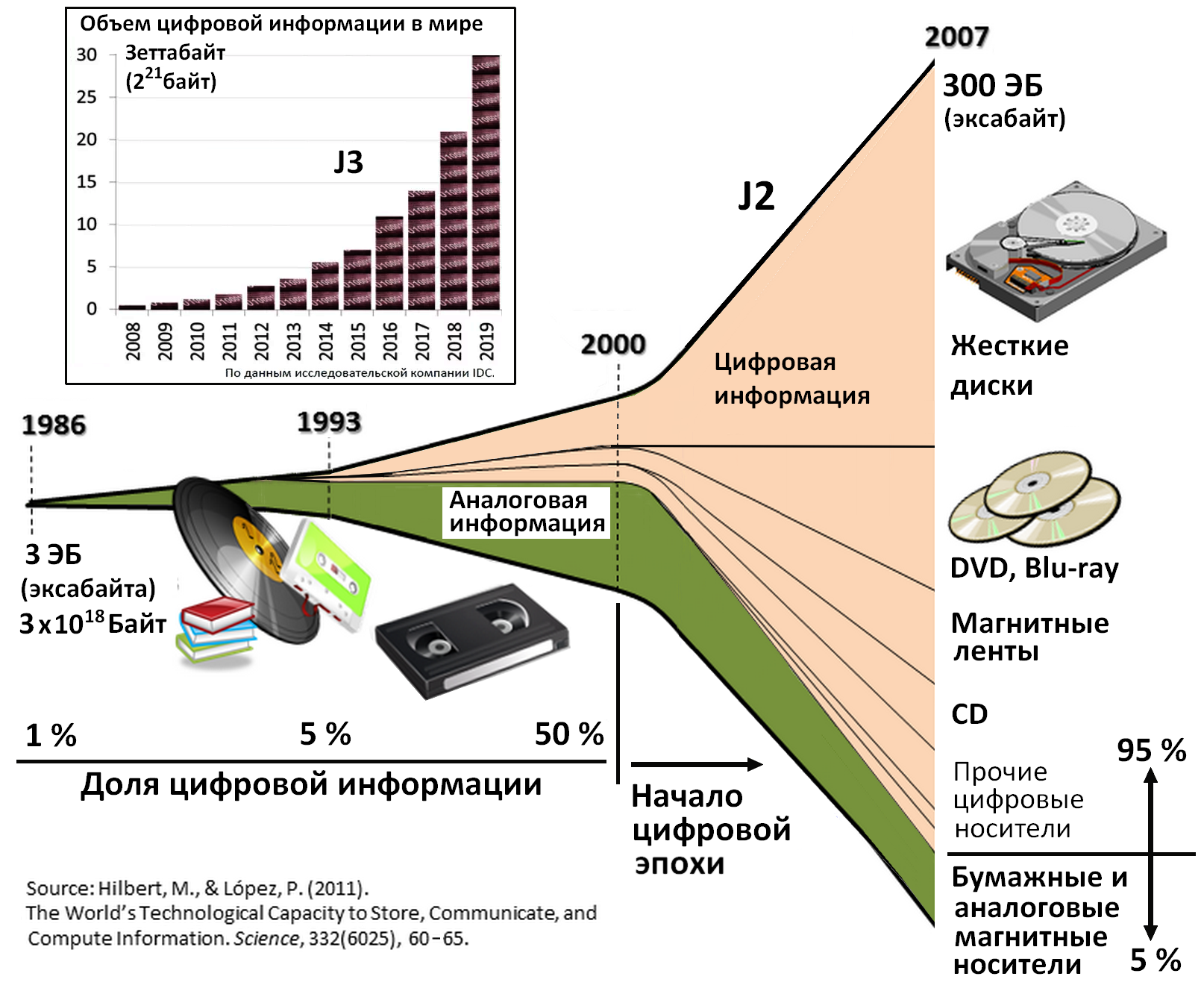 J2-J3
13
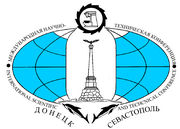 Аноприенко А.Я. Системодинамика техносферы
ИКР: Невероятные темпы экспоненциального роста!
Закон Мура: Рост сложности программируемых устройств
(если бы транзисторы были людьми, а процессоры – городами и странами)
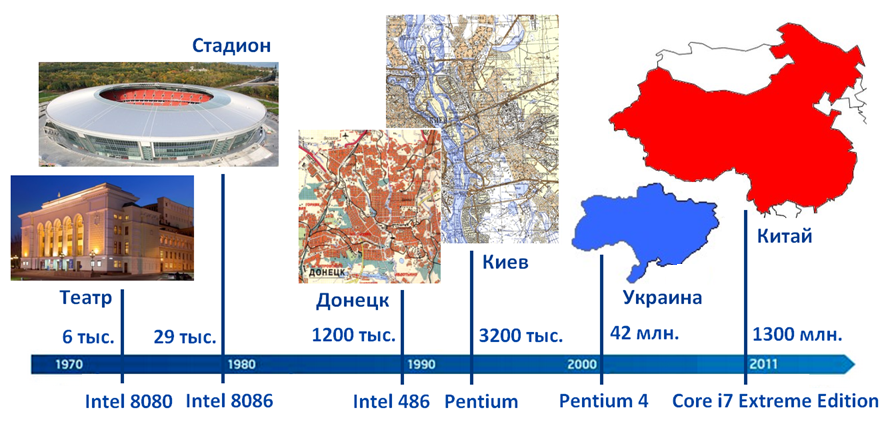 J3
Рост степени интеграции и сложности
за 40 лет с 1974 по 2014 г. – в миллион раз !!!
14
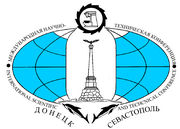 Аноприенко А.Я. Системодинамика техносферы
ИКР: Невероятные темпы экспоненциального роста!
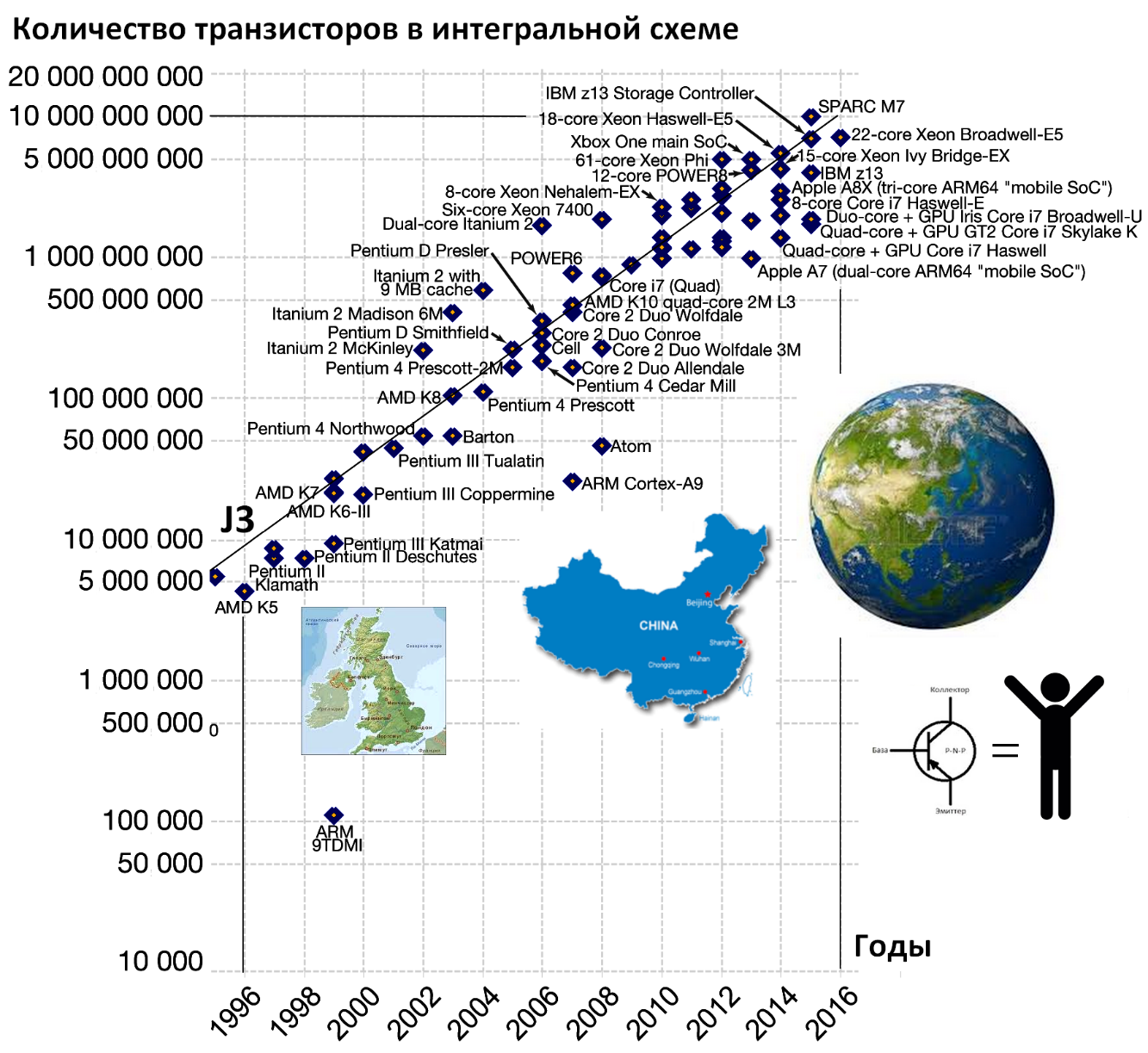 Приведение 
к 20-летним периодам для систематизации:
Рост сложности микросхем за 20 лет с 1996 по 2016 год: 
J3 – в 1 тысячу раз с 10 млн. 
до 10 млрд. (2016)
(«Закон Мура 1975»: удвоение каждые 2 года)
2020: Apple A14 (Bionic chip - система на кристалле, в состав которой входит 64-битный 6-ядерный ARM-микропроцессор. Разработан Apple и производится TSMC на  5 нм техпроцессе. Содержит 12 млрд транзисторов
J3
15
Программная и компьютерная инженерия: будущее
Формирование программной инженерии как следствие роста сложности ПО в эпоху НТР
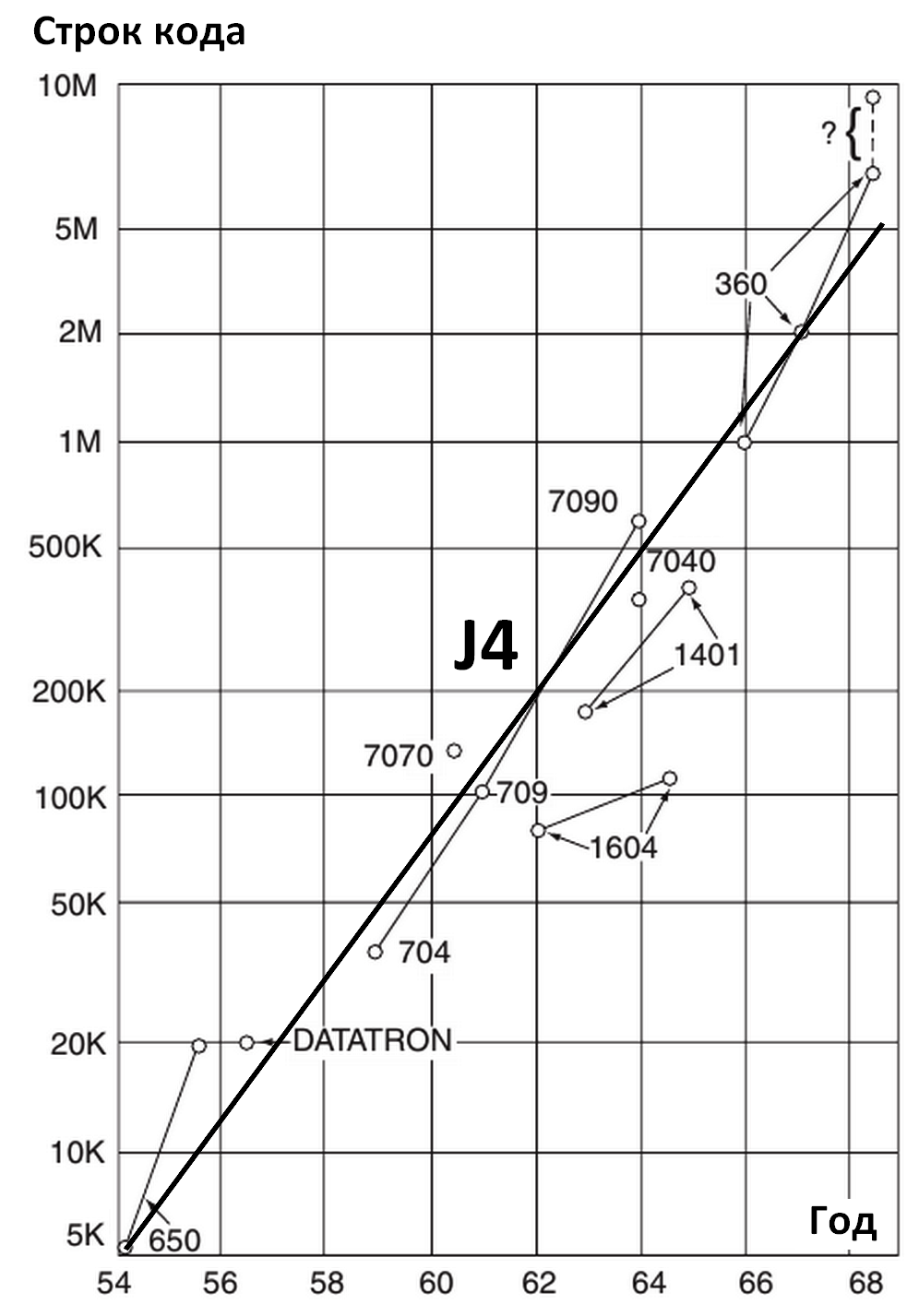 За 20 лет в 10 тыс. раз!
В 1952 году Univac был занят обработкой данных переписи  1950  года  «с  помощью  сложной  программы,  которую  разрабатывали примерно  восемь  программистов».
К  1955  году  уже  создавались  программы  для  бизнеса  объемом  от 50 до  100 человеко-лет
Термин software появился в 1958 году, а уже через 10 лет начали говорить о кризисе программного обеспечения — это словосочетание впервые прозвучало в 1968 году в докладе Питера Наура и Брайана Рэнделла «Программная инженерия», зачитанном на конференции Научного комитета НАТО.
16
Программная и компьютерная инженерия: будущее
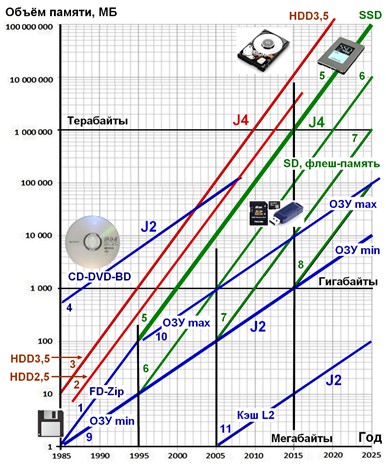 Периодическая система роста ёмкости запоминающих устройств
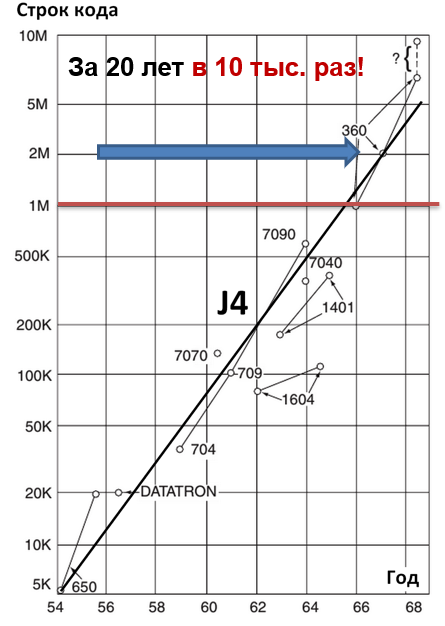 17
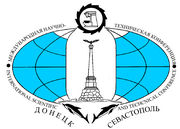 Аноприенко А.Я. Системодинамика техносферы
Минимизация размеров компьютерных систем (J4): 
за 20 лет в 10 тыс. раз!
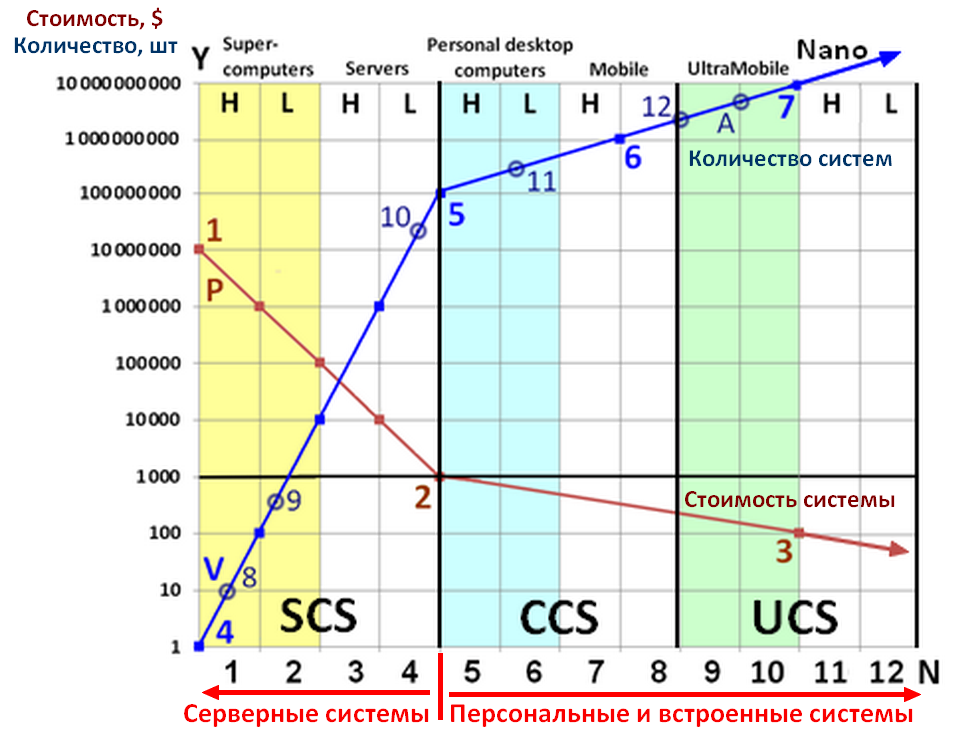 J4
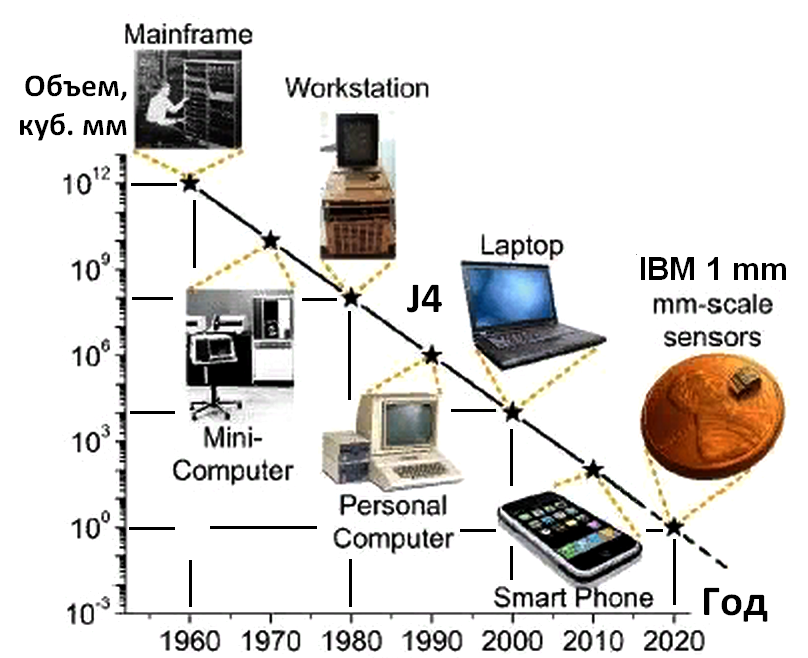 Экспоненциальный рост количества компьютерных систем будет происходить в основном за счет все более компактных систем
18
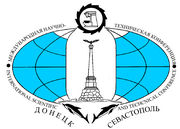 Аноприенко А.Я. Системодинамика техносферы
Рост трафика и связности техносферы (J4): 
за 50 лет на 10 порядков!
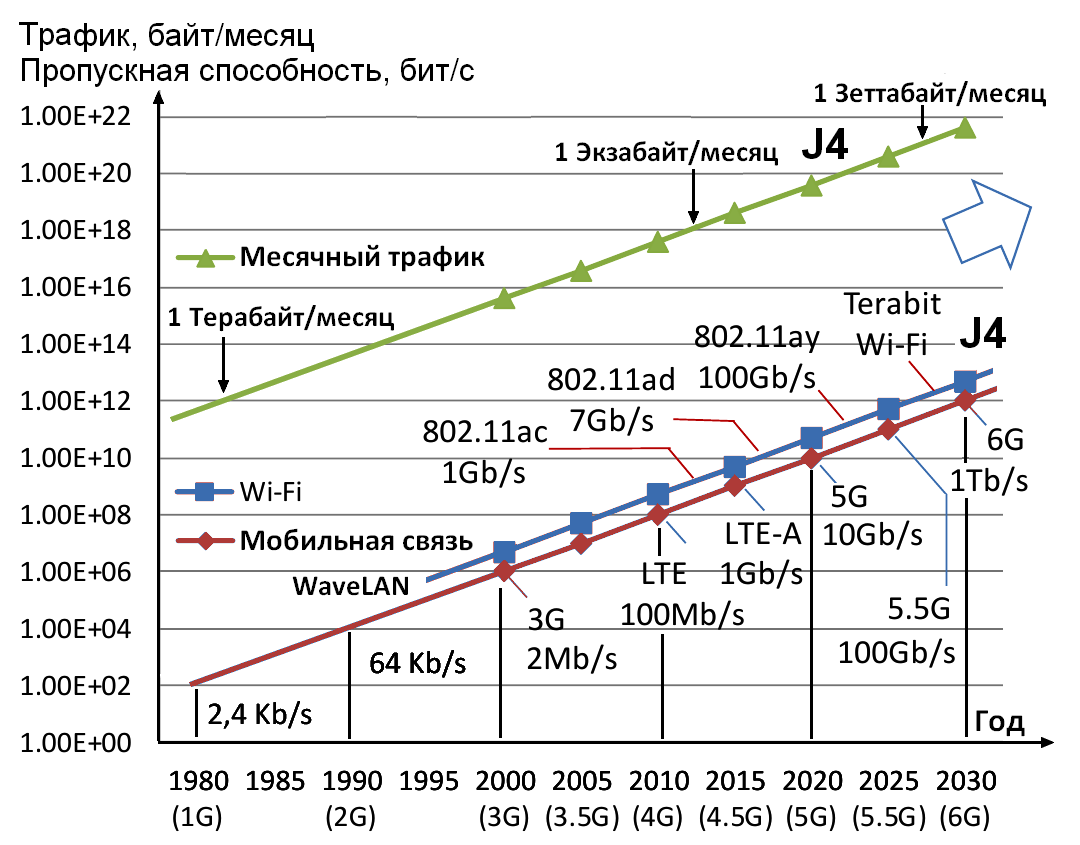 1980-2030:
От первых массовых модемов 
до 6 G…
J4
19
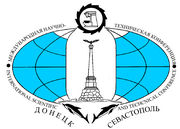 Аноприенко А.Я. Системодинамика техносферы
ИКР: Рост связности техносферы (J4): за 20 лет в 10 тыс. раз!
J4
Периодическая система роста связности ноотехносферы
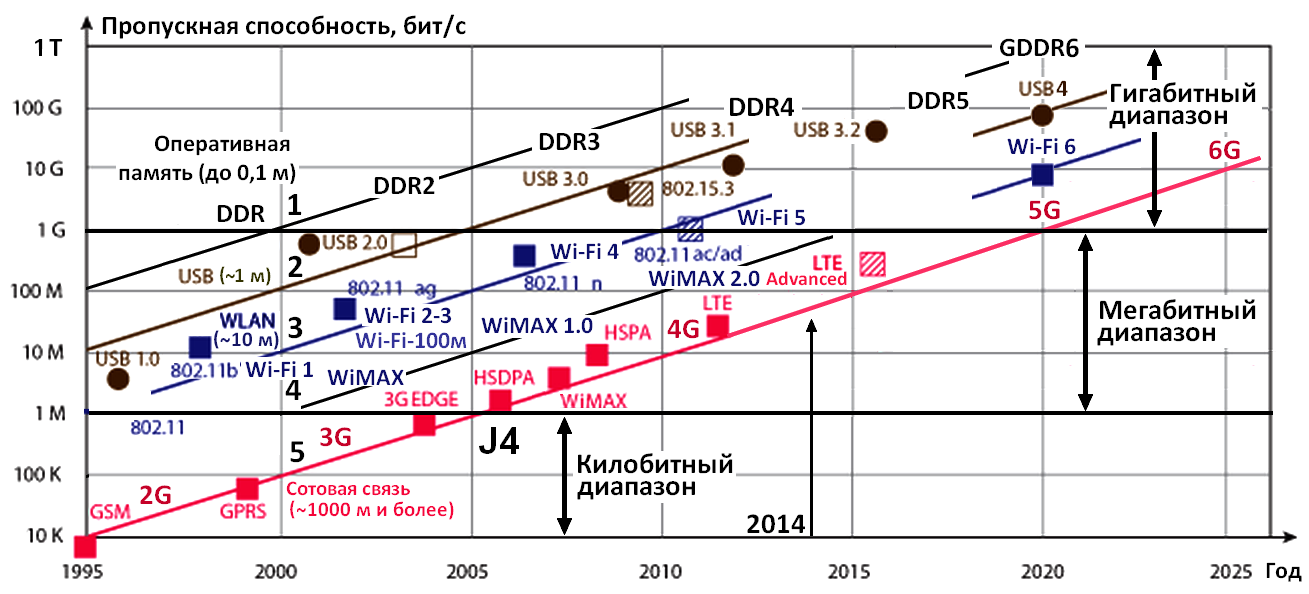 20
Программная и компьютерная инженерия: будущее
Программная инженерия 2.0:
Ноокомпьютинг: глобальная распределенная инфраструктура 
как единая платформа (в том числе технологии распределённого реестра)
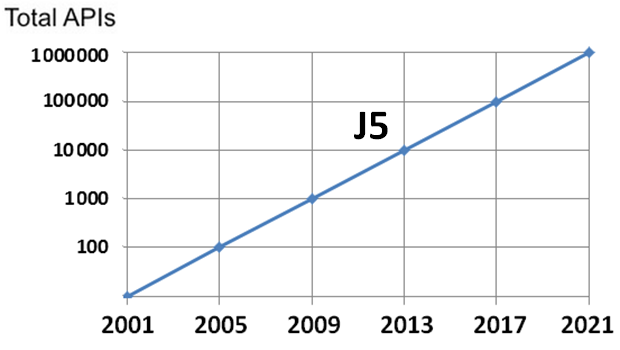 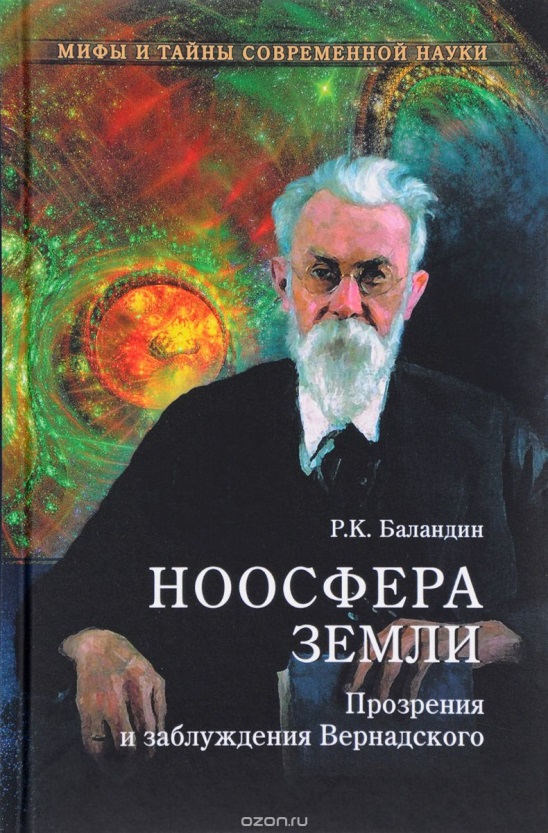 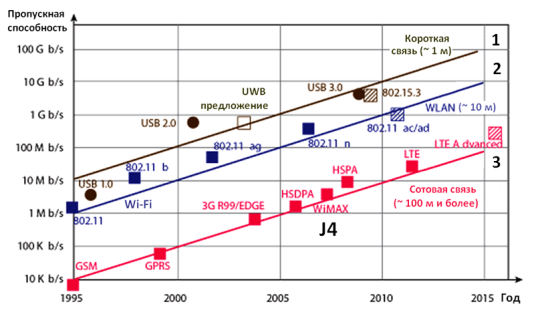 Рост количества сетевых ресурсов для программиста
(прикладных программных интерфейсов, доступных через сеть)
21
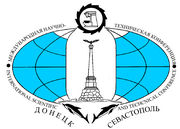 Аноприенко А.Я. Системодинамика техносферы
За 20 лет 
в 100 тыс. раз!!!
Рост производительности компьютерных систем:
Периодическая система роста производительности
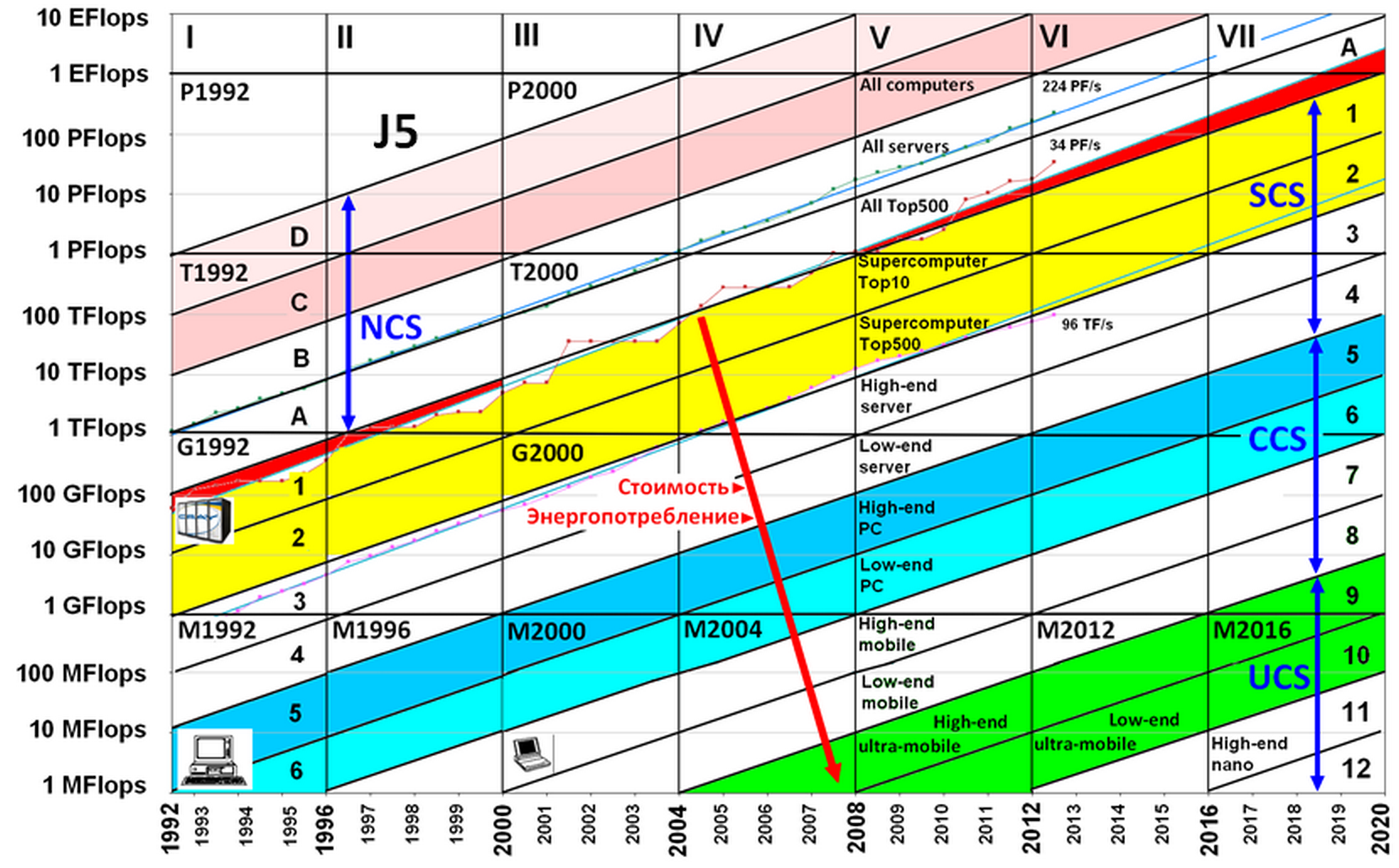 J5
Малое прекрасно!
22
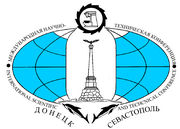 Аноприенко А.Я. Системодинамика техносферы
Влияние периодической составляющей на 
рост производительности вычислений: J1-J5
J5
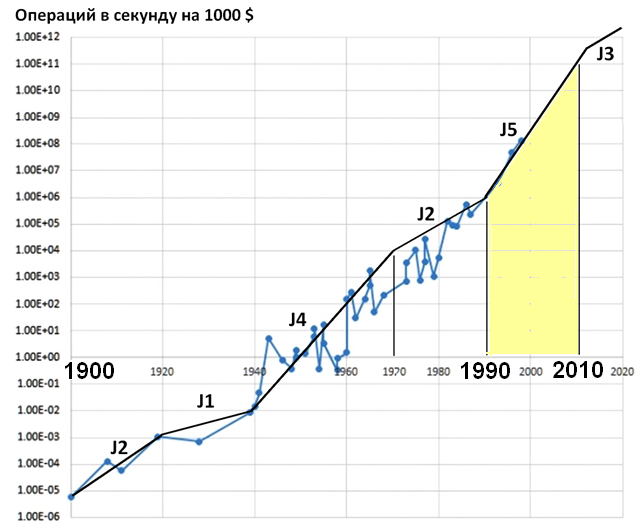 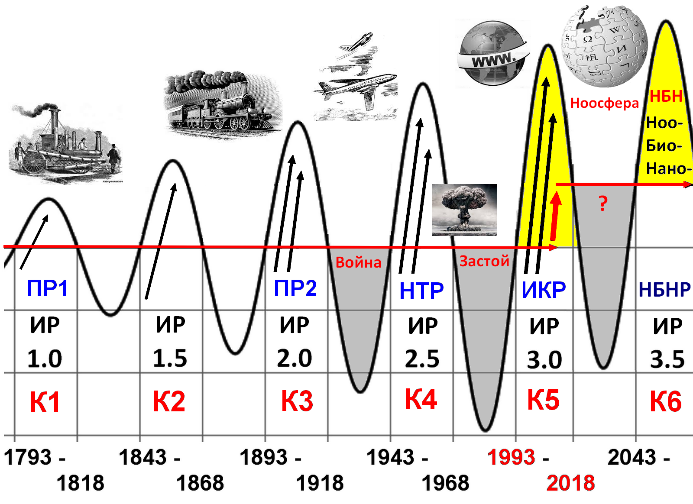 Замедление с 2014-го:
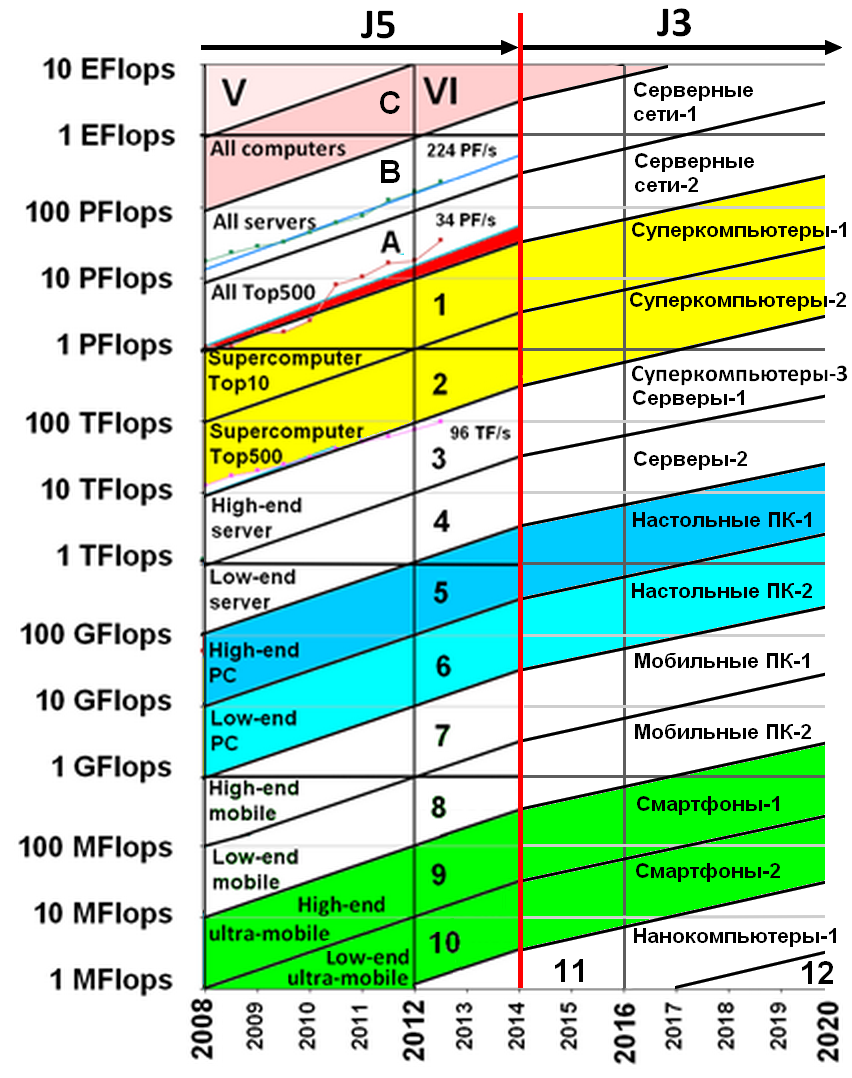 23
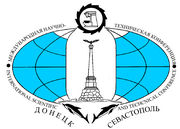 Аноприенко А.Я. Системодинамика техносферы
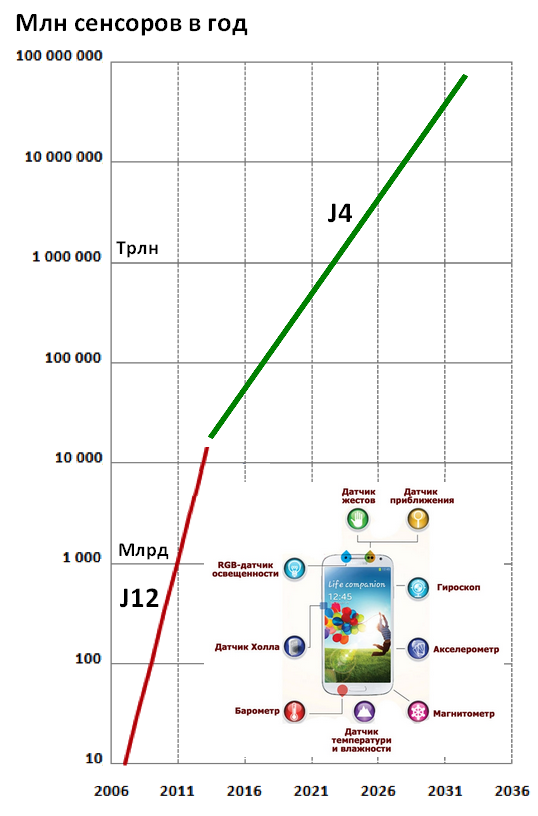 J12
ИКР: J12 - техносферный рекорд и прецедент

«Сенсорная революция»: 
С 2000-го до 2014-го года количество сенсоров в мире росло со скоростью на 12 порядков за 20 лет или на 6 порядков (в миллион раз!) за 10 лет!
24
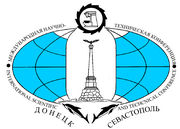 Аноприенко А.Я. Системодинамика техносферы
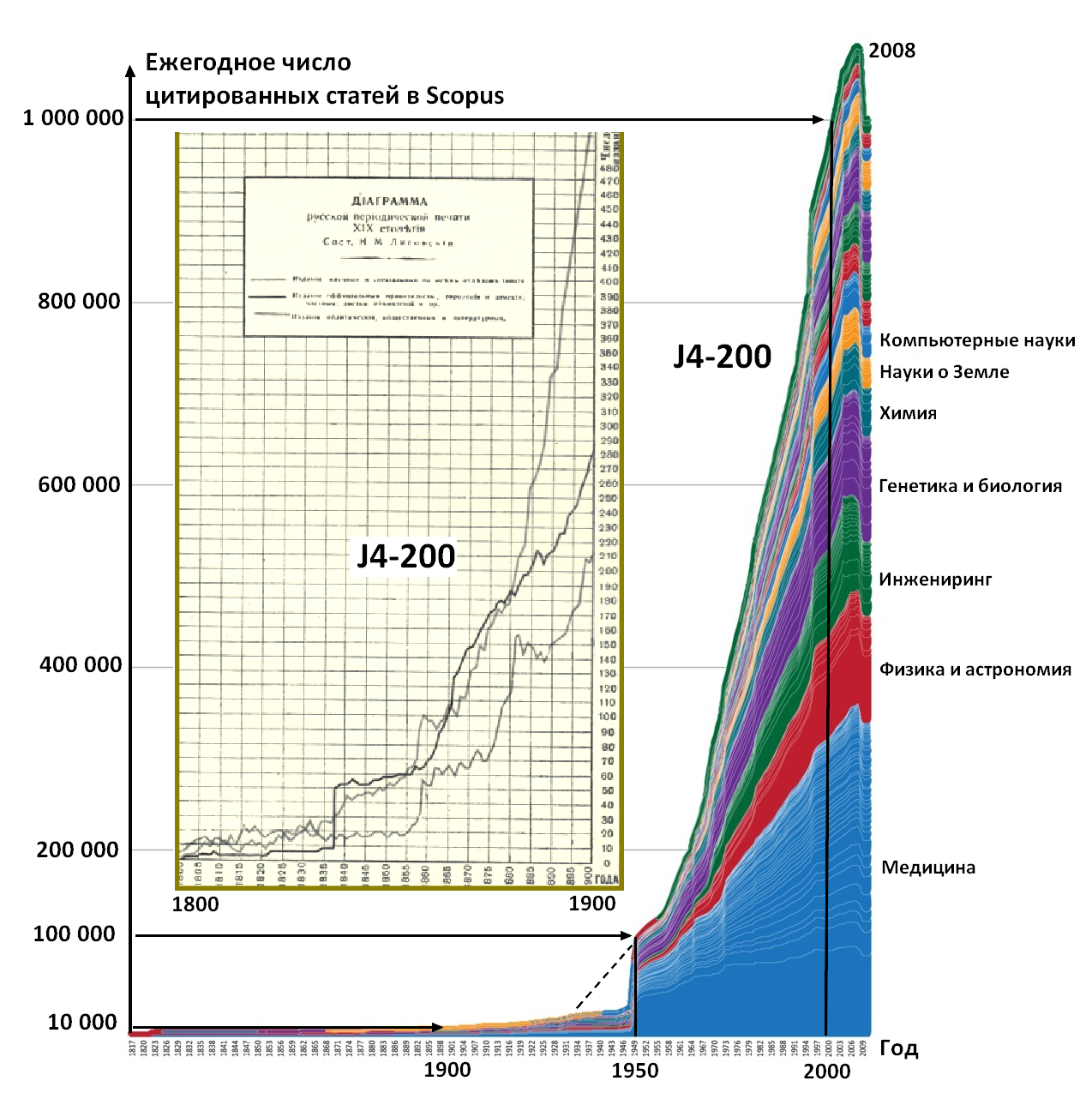 Более медленные, но более длительные и стабильные процессы:
1800 – 2000
Экспоненциальный рост количества научных статей
на протяжении 
200-т лет: J4-200
25
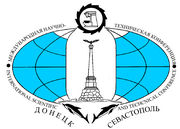 Аноприенко А.Я. Системодинамика техносферы
Прецеденты длительного экспоненциального роста в контексте процессов интеллектуализации
Более медленные, но более длительные и стабильные процессы:
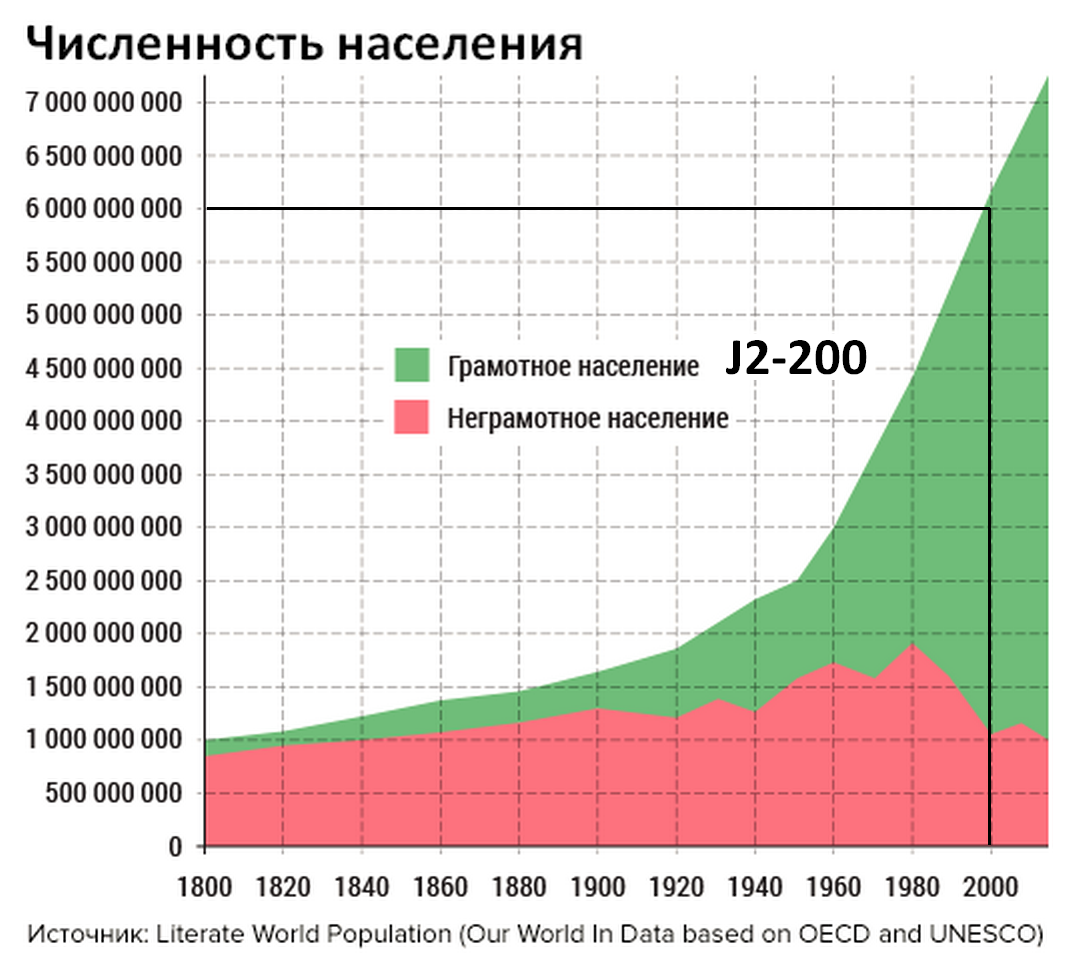 1800 – 2000
Экспоненциальный рост грамотности 
на протяжении 
200-т лет: J2-200
26
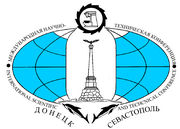 Аноприенко А.Я. Системодинамика техносферы
Экспоненциальный рост размеров мозга человека и пространственная экспансия человека: J4-20млн
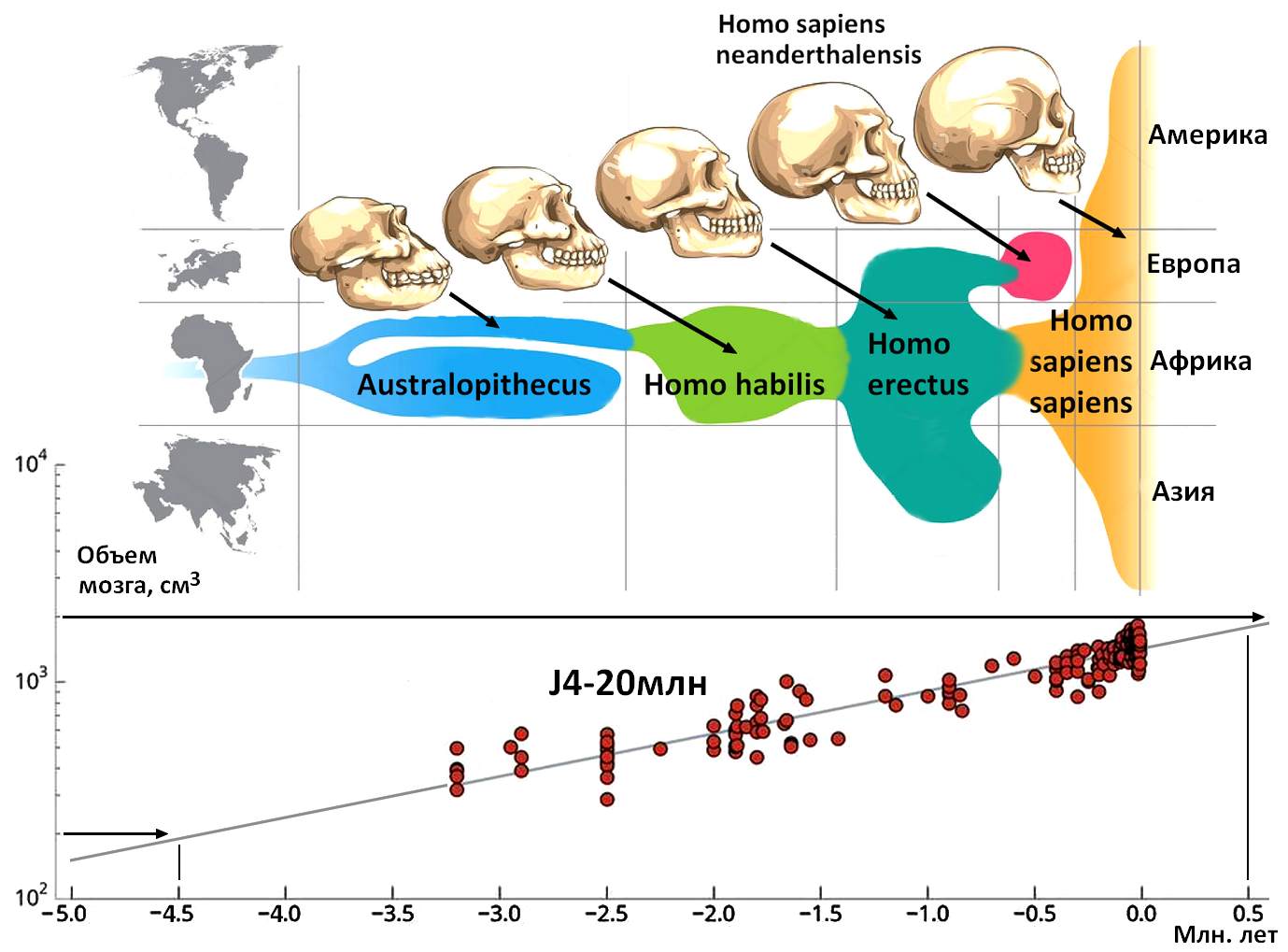 27
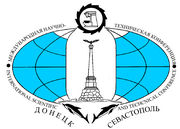 Аноприенко А.Я. Системодинамика техносферы
Самый длительный экспоненциальный рост: 10 млрд лет развития генома
Современная реконструкция эволюции сложности генома позволяет предположить возможность обобщения законов развития компьютерных систем вплоть до масштабов эволюции жизни во Вселенной
Базовый период: 2 млрд лет!
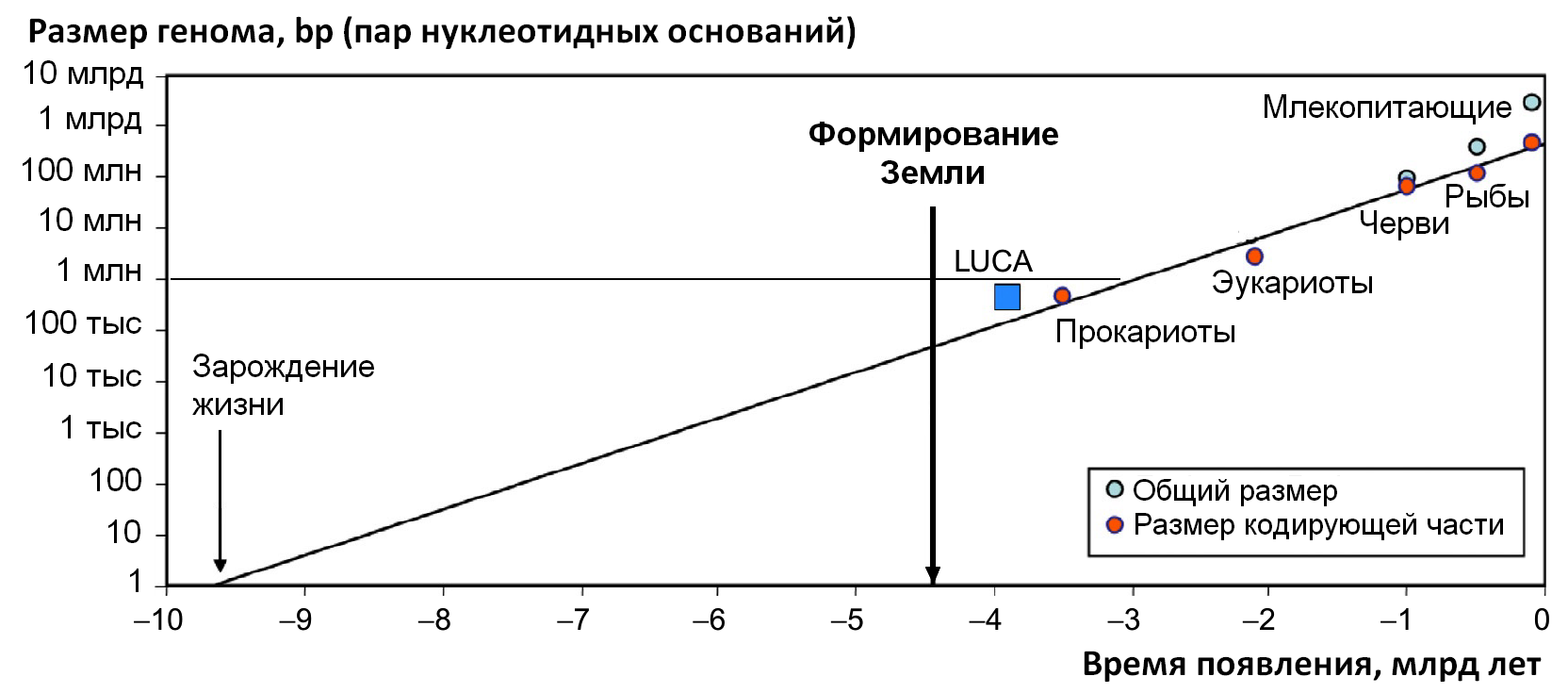 Гипотеза Шарова – Гордона
J2-2млрд
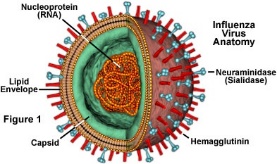 28
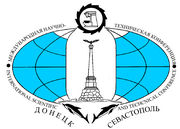 Аноприенко А.Я. Системодинамика техносферы
Миллионы лет
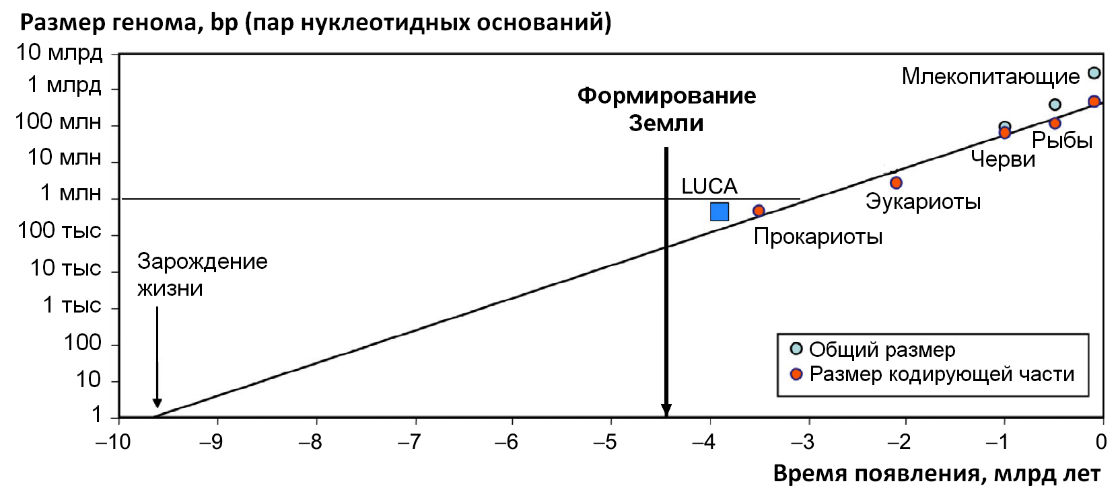 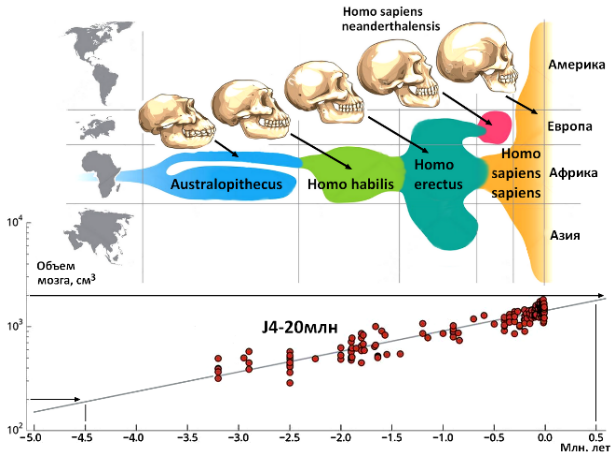 Миллиарды лет
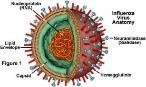 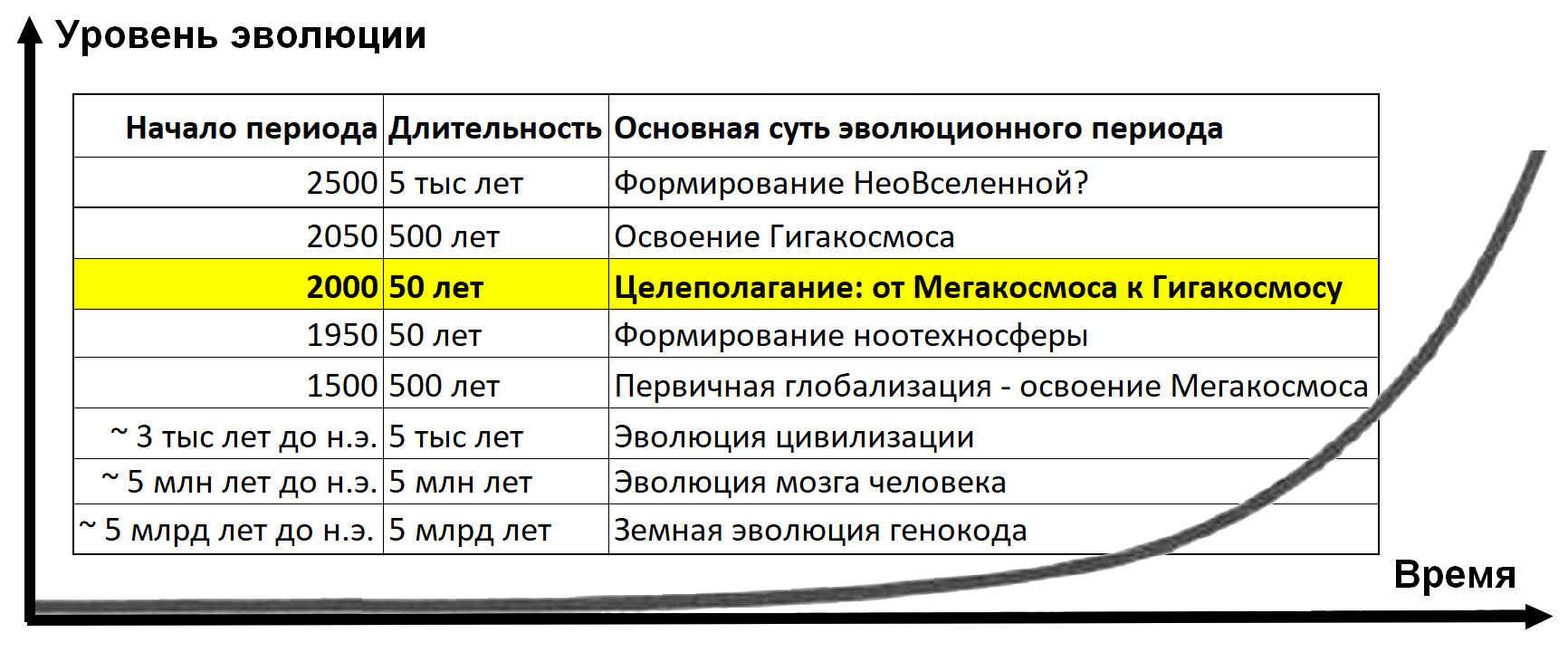 Экспоненциальное ускорение эволюции
Тысячи 
лет
29
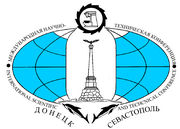 Аноприенко А.Я. Системодинамика техносферы
Дальний прогноз на 1000 лет
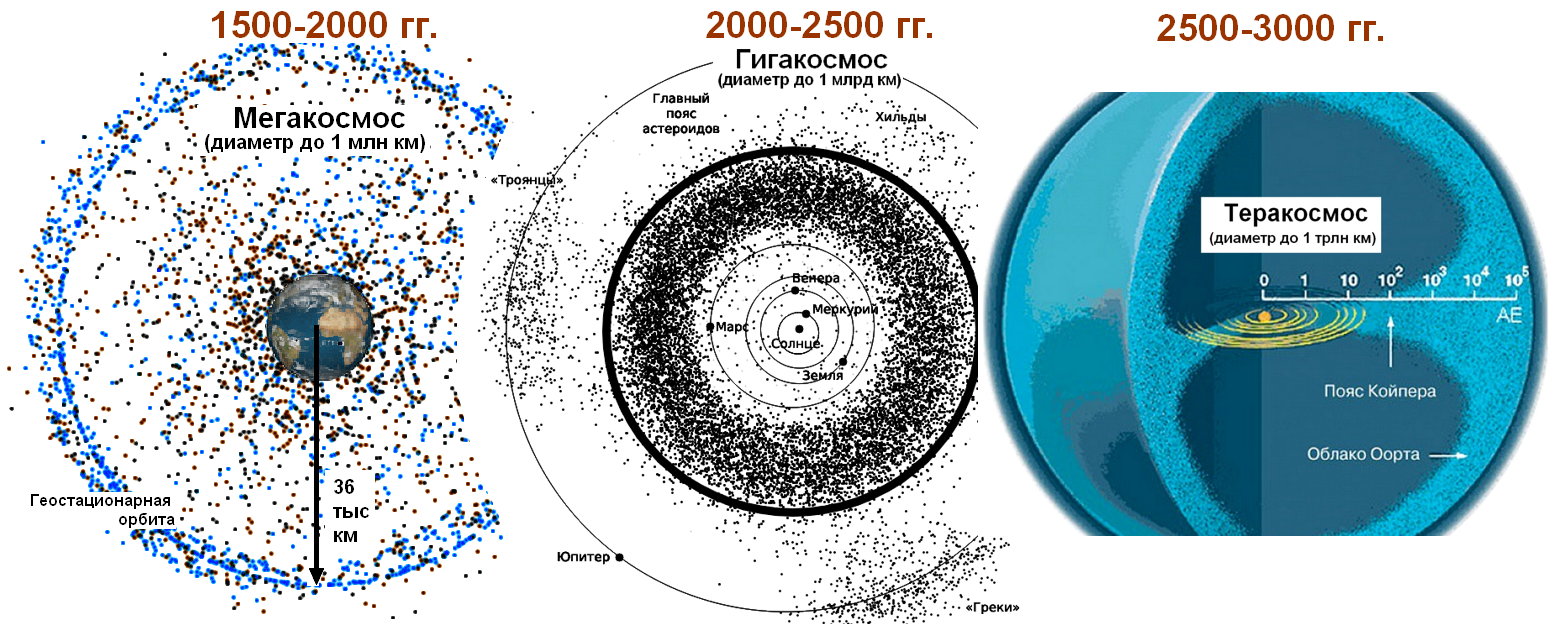 Млн км
Трлн км
Млрд км
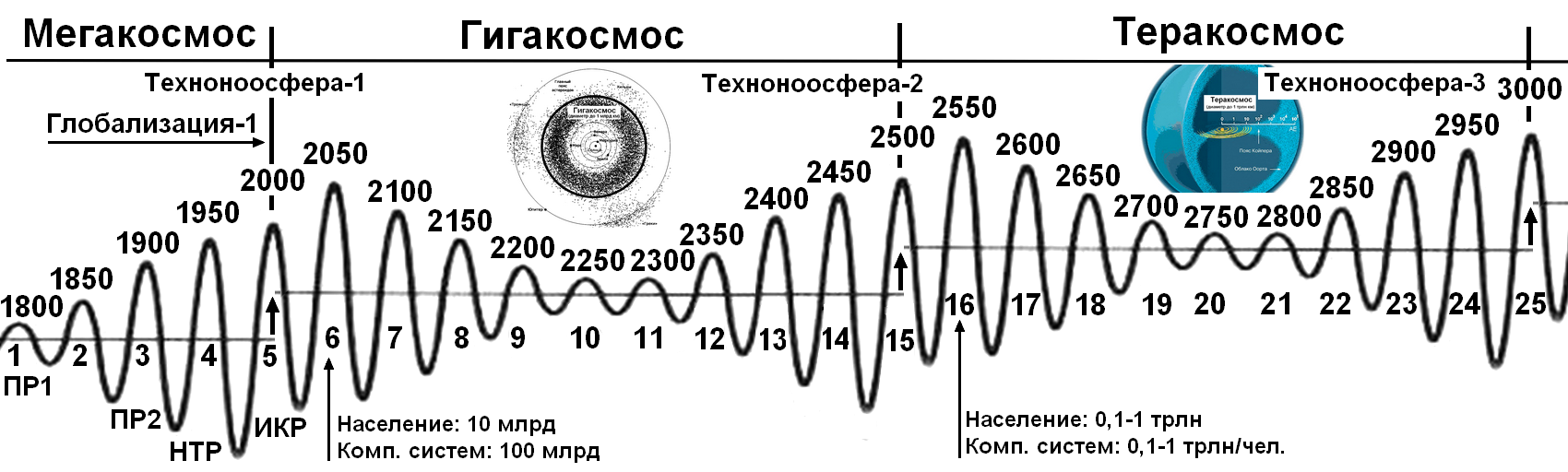 Следующая тысяча лет:
Пределы и динамика
30
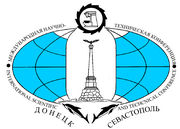 Аноприенко А.Я. Системодинамика техносферы
«Весь путь»: ещё несколько тысячелетий до  полного выполнения миссии Человека
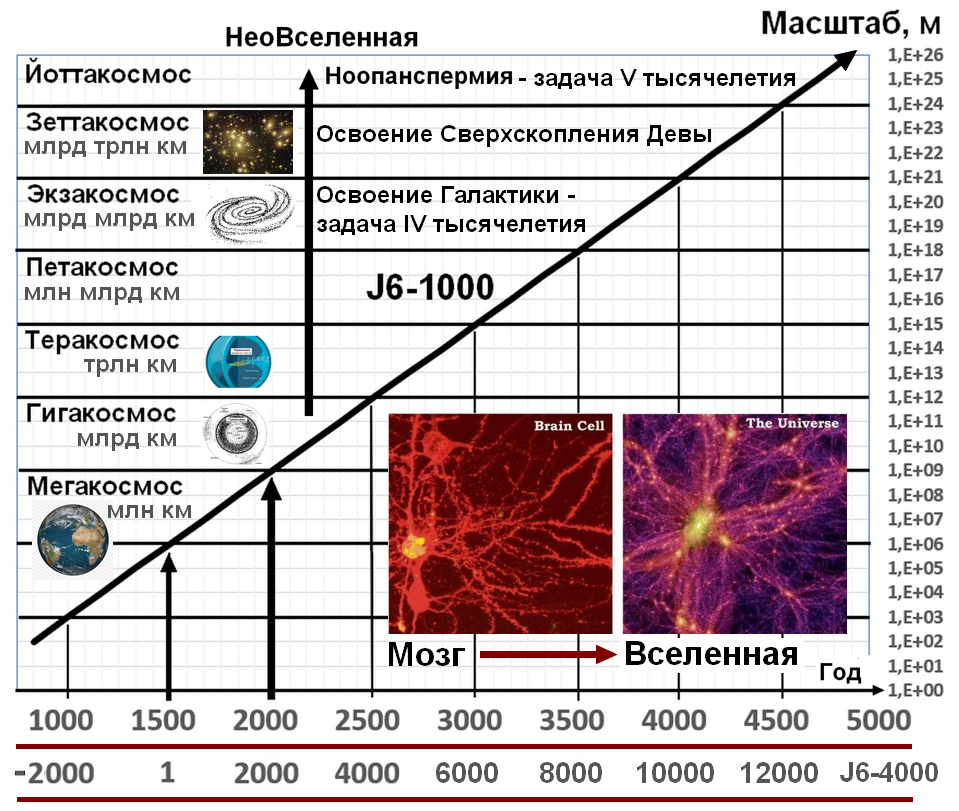 Сверхдальний прогноз:
Основная модель динамики роста:
На 3 порядка каждые 500 лет
(J6-1000) – K=1

Универсальная модель роста:
J6-K*1000

При К<1 более быстрый рост
При К>1 более медленный рост
К=4
31
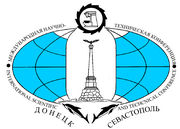 Аноприенко А.Я. Системодинамика техносферы
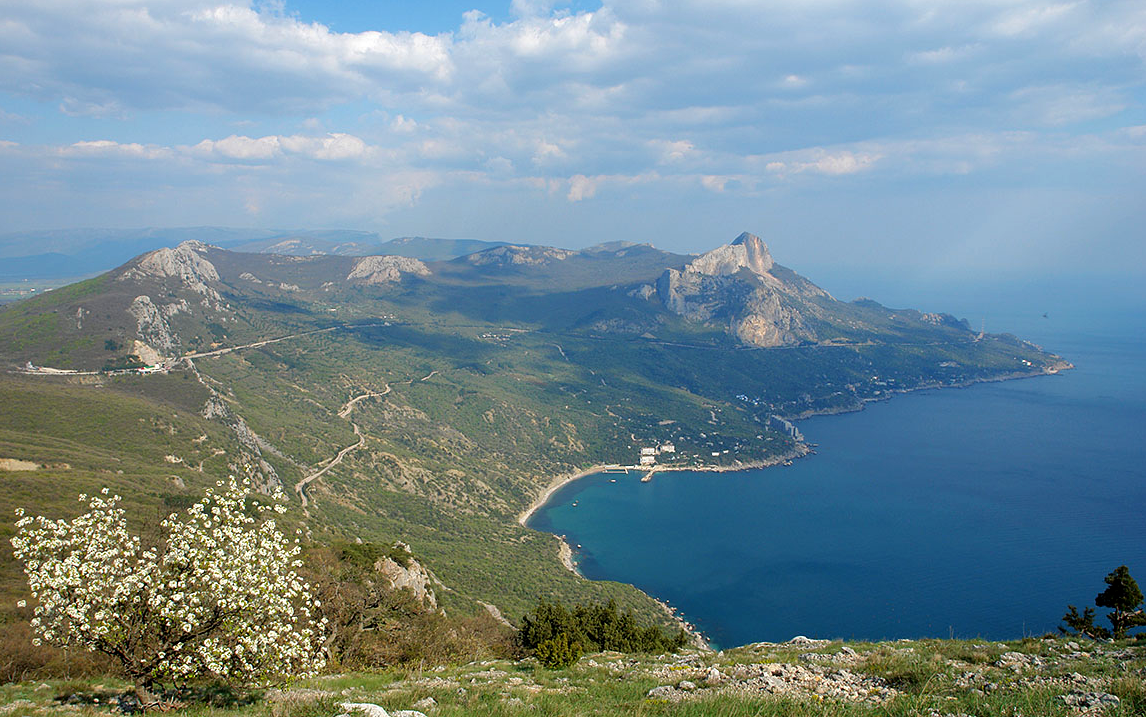 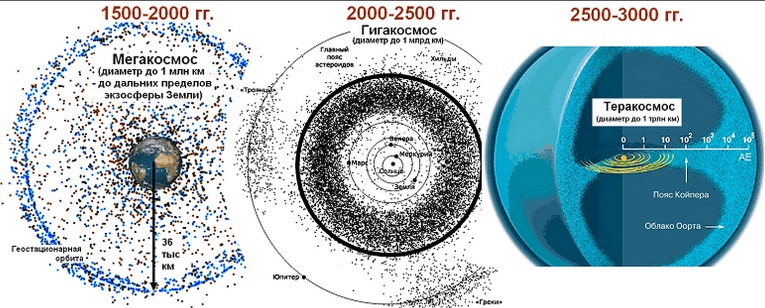 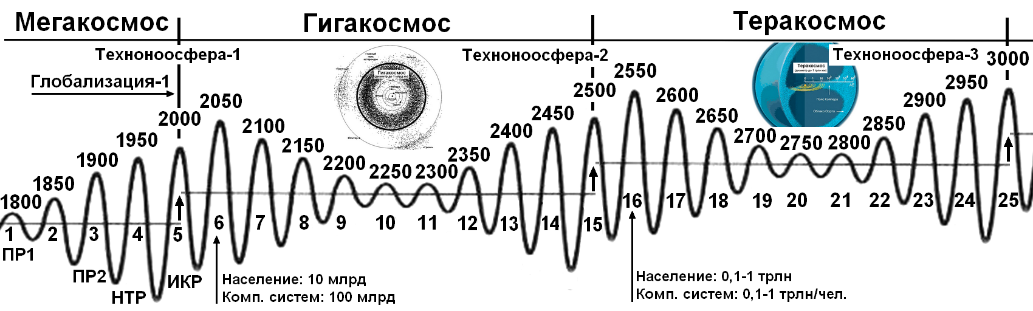 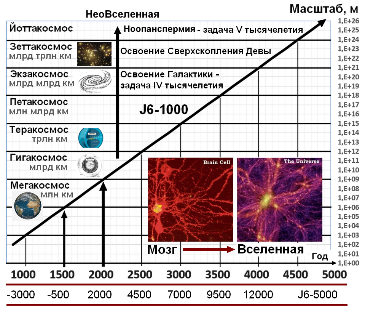 «Дорожная карта» развития ИКТ: работы очень много!
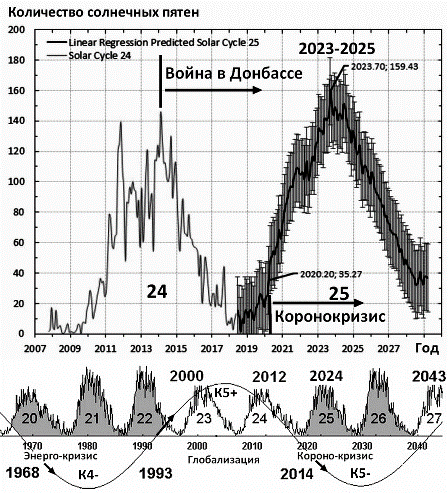 32